ANATOMIA
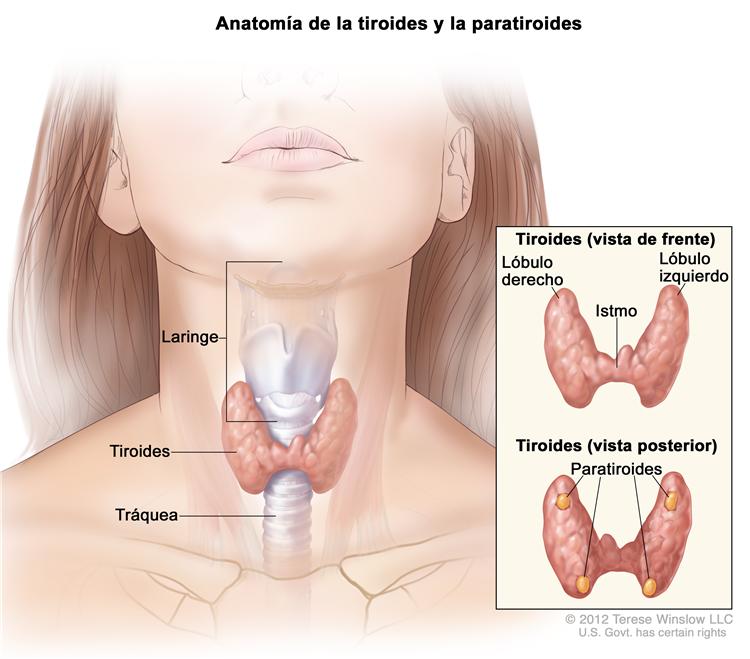 Tejido de color marrón
 
Peso aproximado: 20 grs

Lóbulos tiroideos adyacentes a los primeros anillos traqueales, cartílago cricoides y cartílago tiroides

Istmo por debajo del cartílago cricoides.
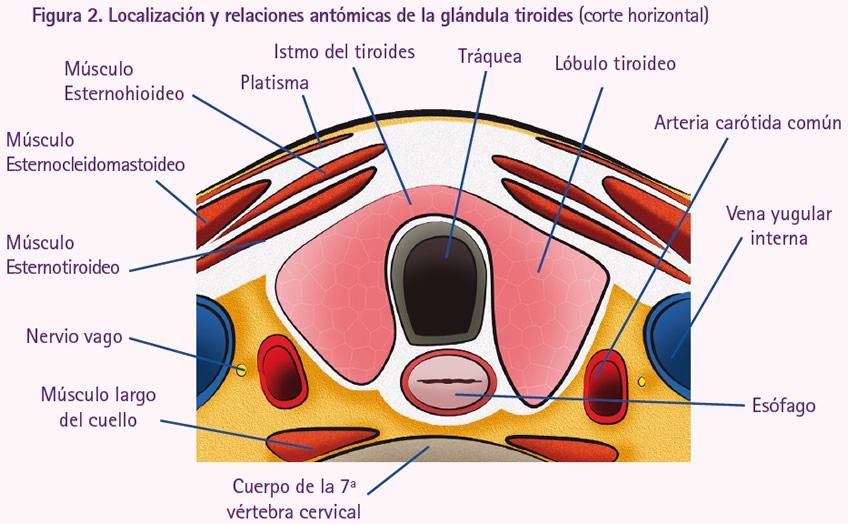 Relaciones anatómicas:
Lateral: Paquete Vásculo-Nervioso
Anterior: Musculos Esternohioideo, Esternotiroideo, Fascia Laxa
Posterior: Traquea – Gl Paratiroides


Rodeada por cápsula verdadera
IRRIGACION
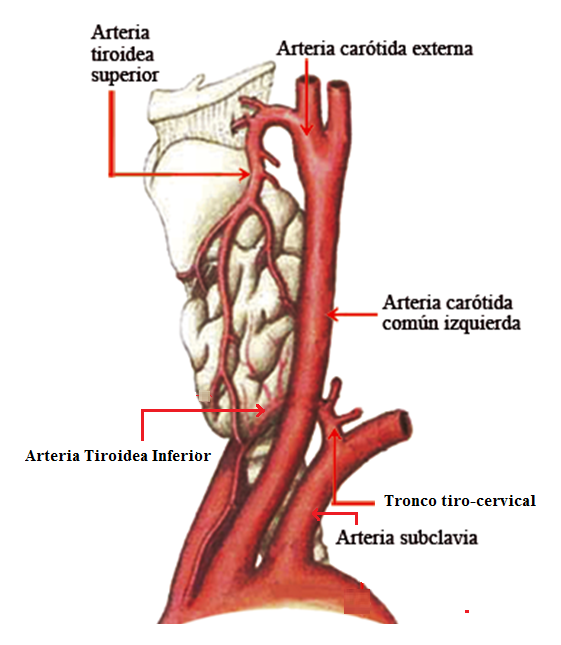 Arteria tiroidea Media (Inconstante)
Tronco Braquiocefálico
Cayado Aórtico
DRENAJE VENOSO
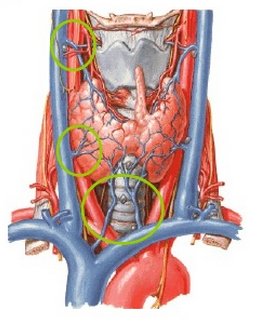 Vena Tiroidea Superior  --  Yugular Interna 

Vena Tiroidea Media – Yugular Interna

Vena Tiroidea Inferior – Tronco Braquiocefálico
RELACION CON NERVIOS LARINGEOS
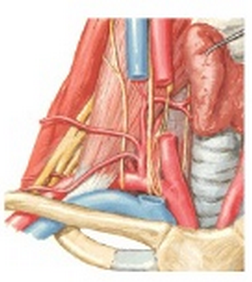 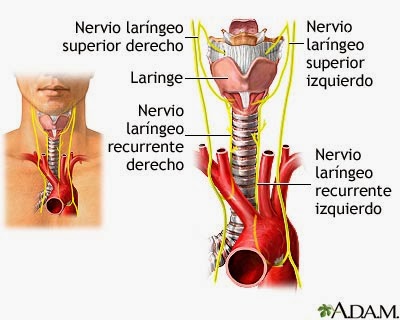 Nervio LR derecho asciende por detrás de la Arteria Subclavia
Nervio LR Izquierdo asciende por detrás del Cayado Aórtico
RELACION CON NERVIOS LARINGEOS
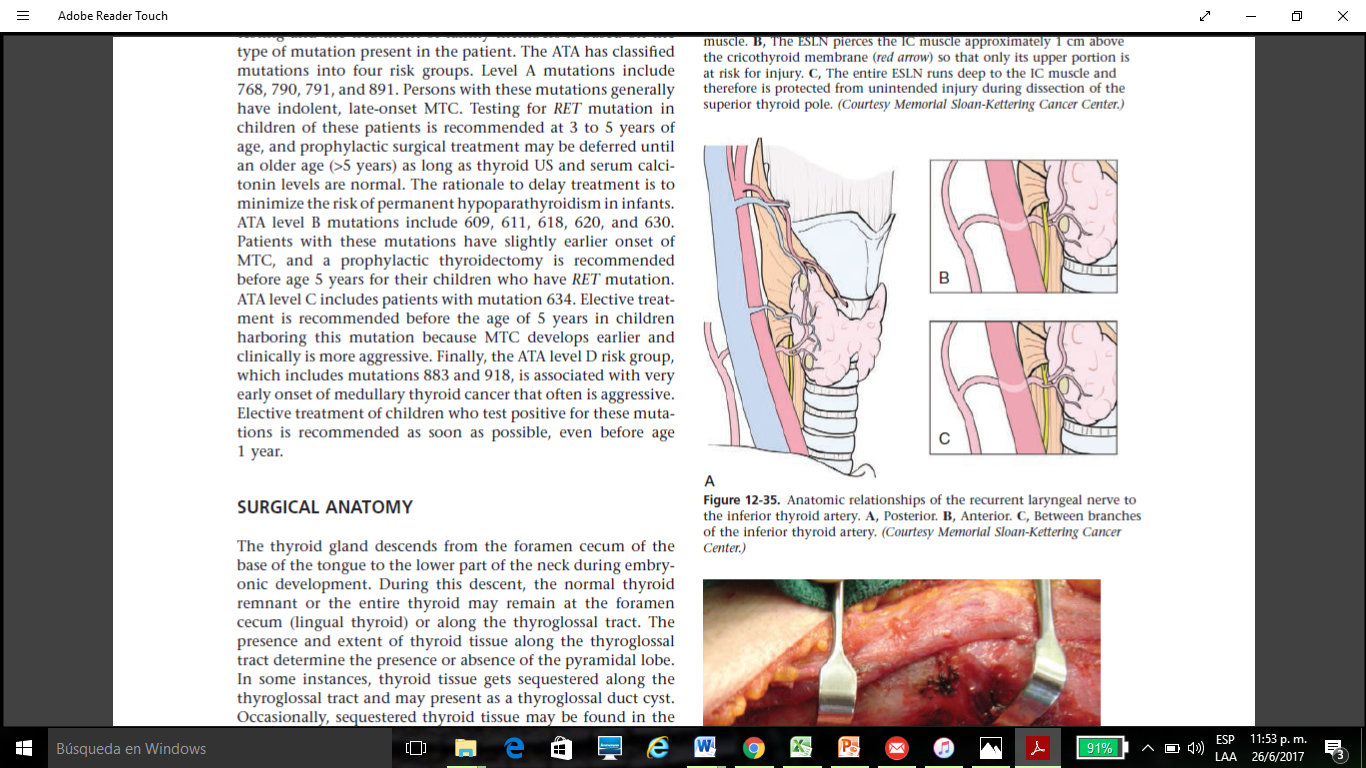 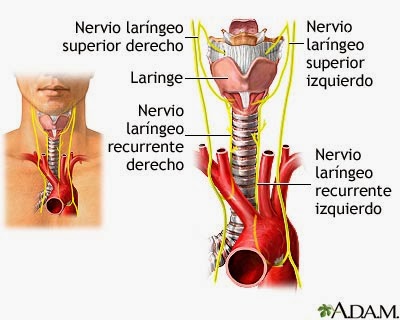 Nervio LR derecho asciende por detrás de la Arteria Subclavia
Nervio LR Izquierdo asciende por detrás del Cayado Aórtico
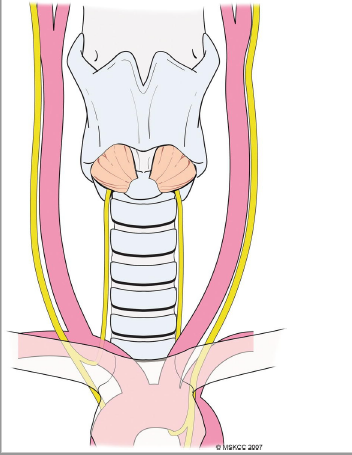 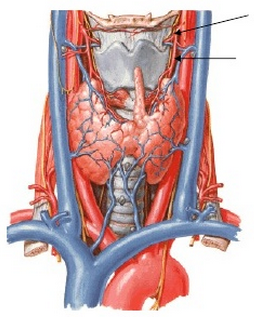 Rama Interna NLS: Inervación Sensitiva Supraglótica

Rama Exerna NLS: Inervación Motora Musc. Cricotiroideo y Consrictor Inferior de Faringe.



SU LIGADURA INADVERTIDA (VASOS TIROIDEOS SUPERIORES)… GENERA HIPOFONÍA E INCAPACIDAD DE TONOS AGUDOS EN LA VOZ
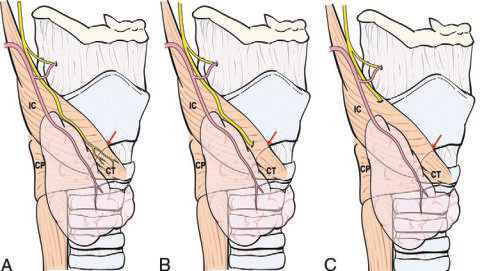 Rama Interna NLS: Inervación Sensitiva Supraglótica

Rama Exerna NLS: Inervación Motora Musc. Cricotiroideo y Consrictor Inferior de Faringe.



SU LIGADURA INADVERTIDA (VASOS TIROIDEOS SUPERIORES)… GENERA HIPOFONÍA E INCAPACIDAD DE TONOS AGUDOS EN LA VOZ
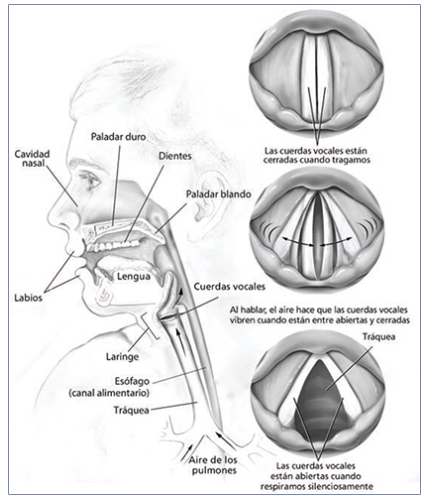 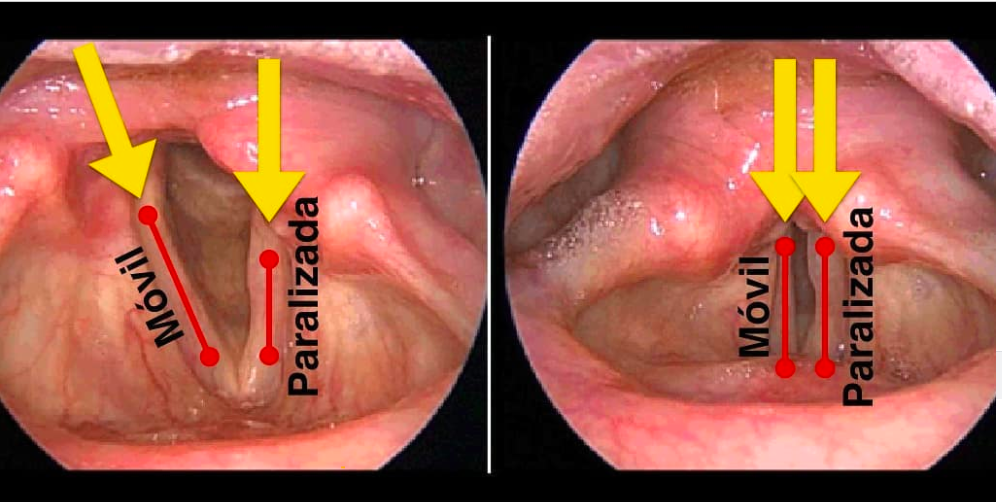 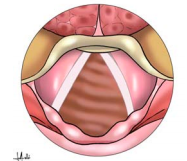 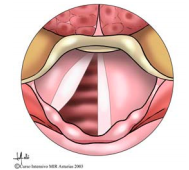 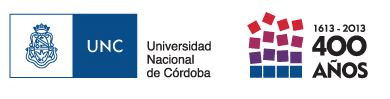 DRENAJE LINFATICO
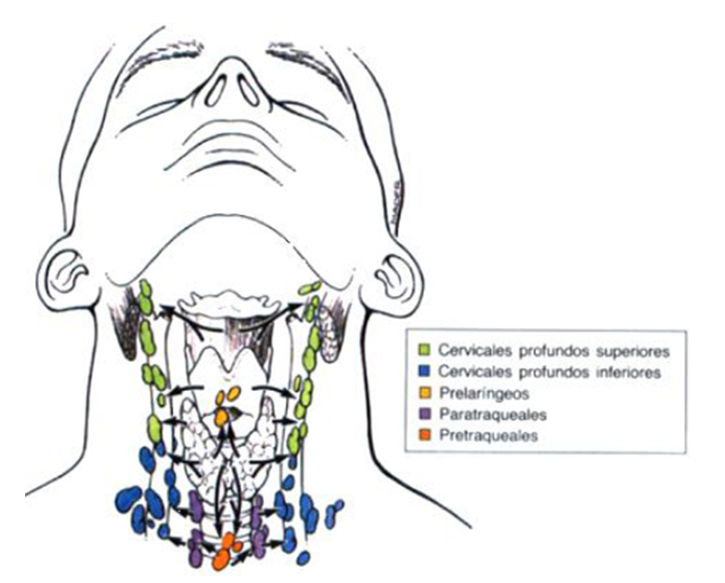 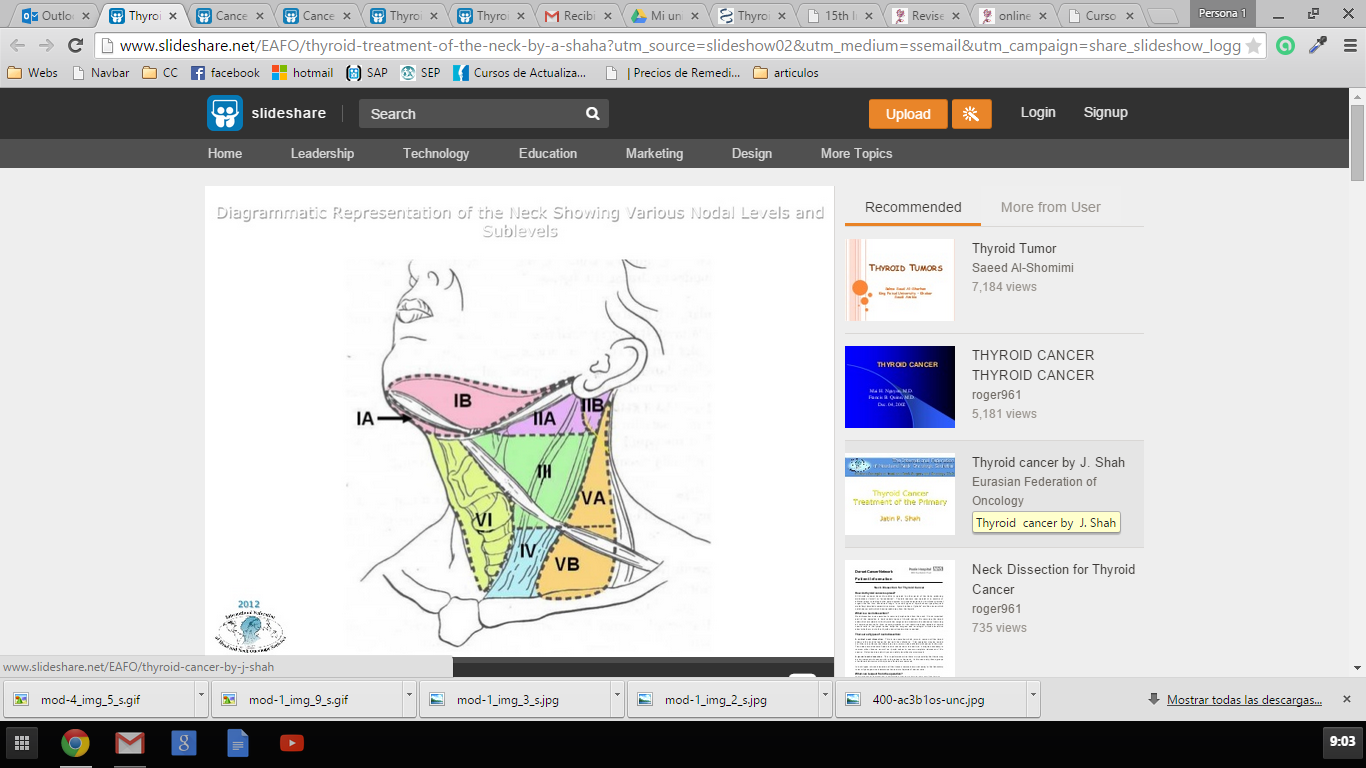 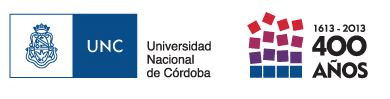 DRENAJE LINFATICO
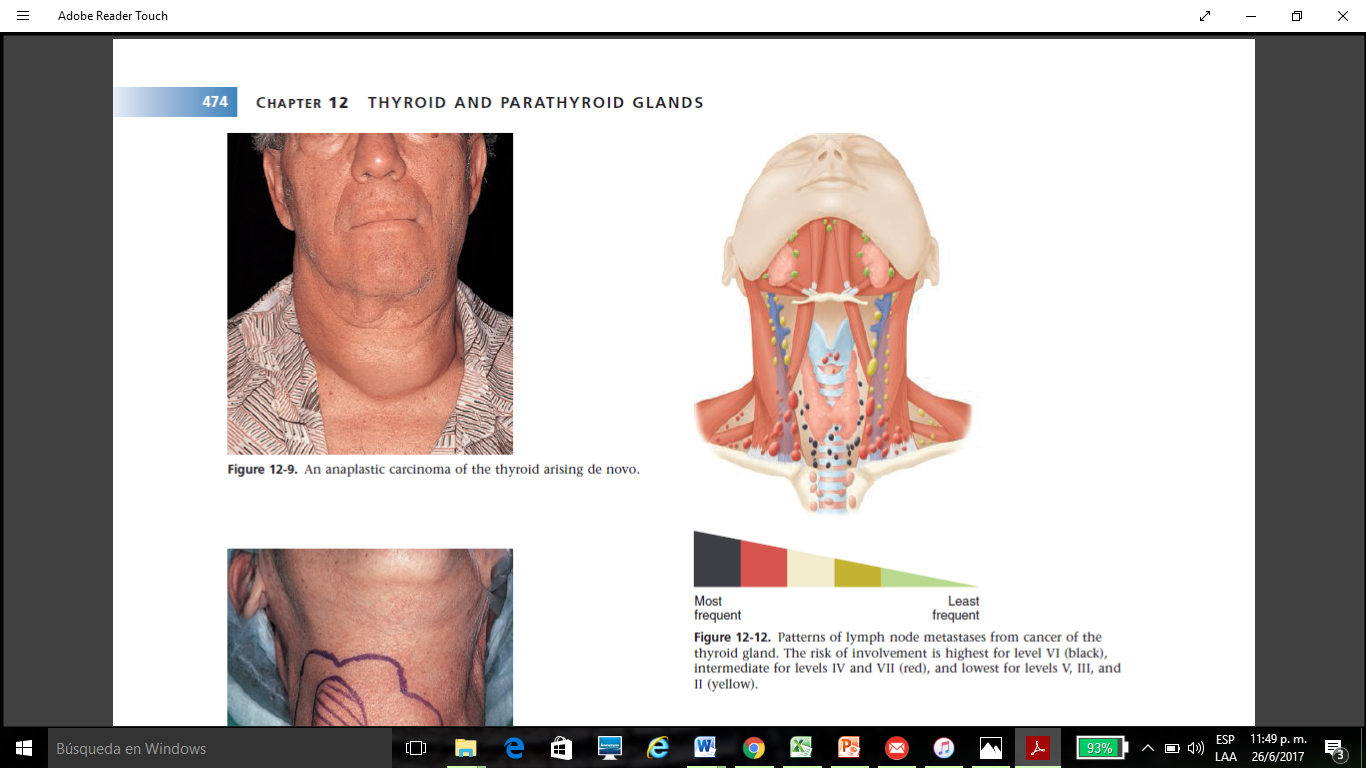 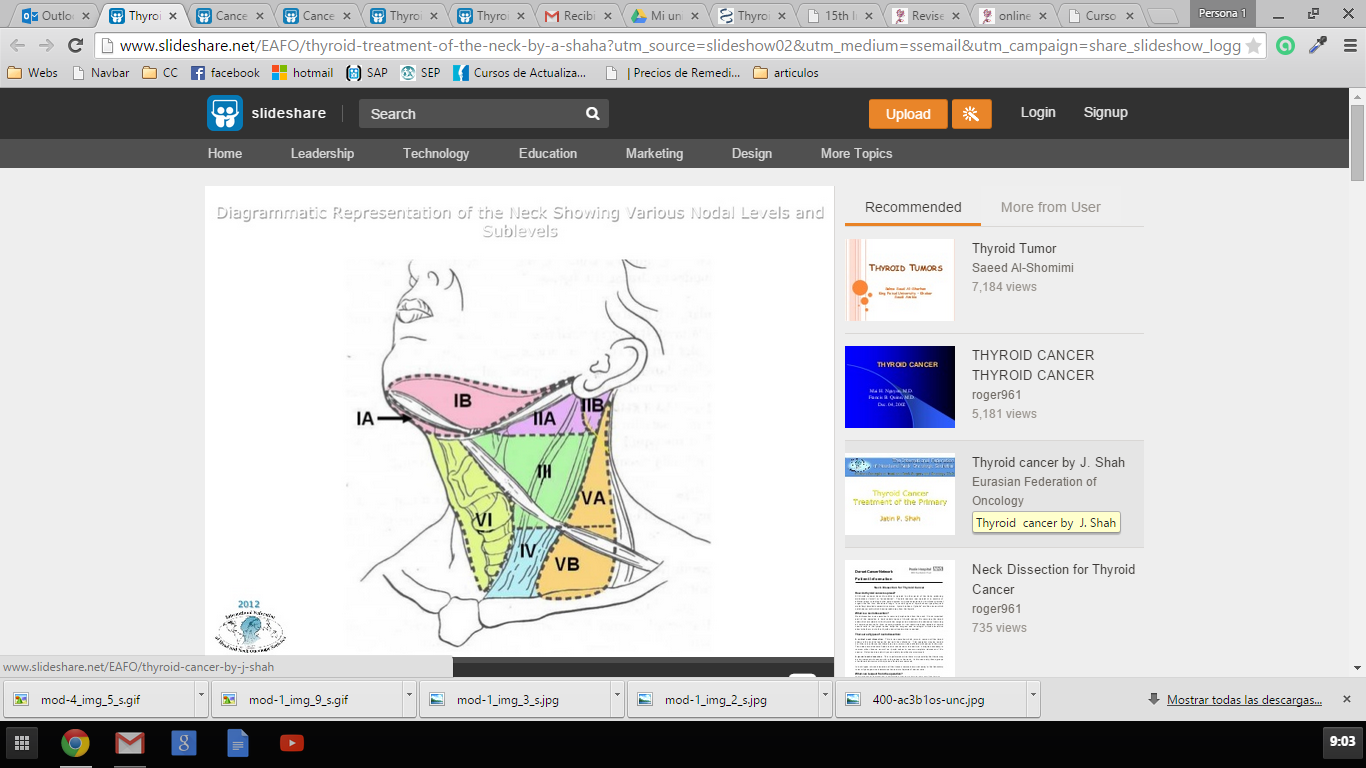 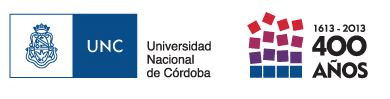 Fisiología de la Glándula Tiroidea
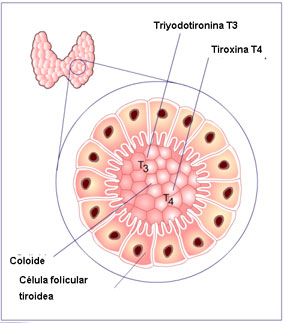 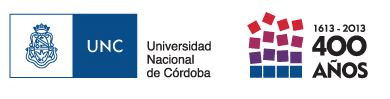 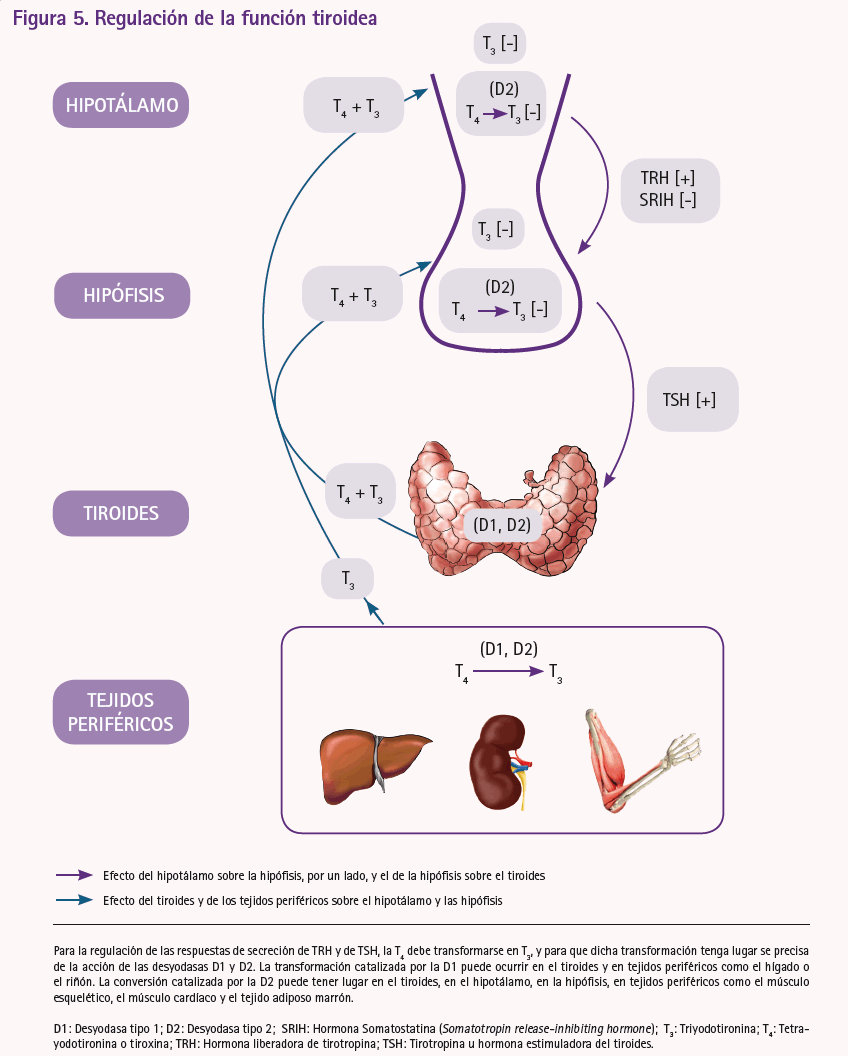 Fisiología de la glándula tiroidea:
Eje hipotálamo-hipófiso-tiroideo.
LA HORMONA TIROTROFINA (TSH) ES SECRETADA POR LA HIPÓFISIS EN RESPUESTA A LOS NIVELES SÉRICOS DE T3 Y T4.
TSH ESTIMULA LA PROLIFERACION, CRECIMIENTO Y SINTESIS HORMONAL DE LAS CELULAS FOLICULARES TIROIDEAS.
EL PRECURSOR ELEMENTAL PARA LA SINTESIS DE T3 Y T4 ES EL IODO.
IODO
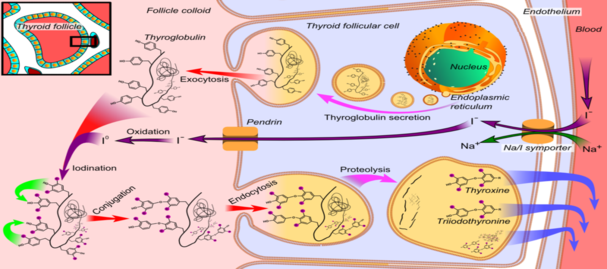 TIROGLOBULINA --› PRECURSOR QUIMICO DE T3 Y T4  (IODACION)
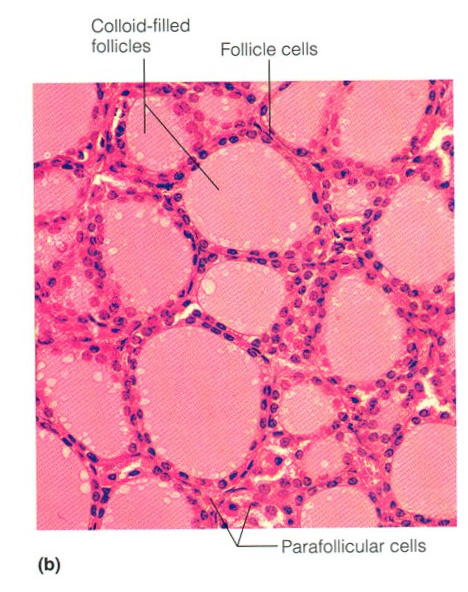 Folículos coloides
Síntesis de T3 y T4
Células Foliculares
Células Mesenquimales
Células Parafoliculares
Síntesis de Calcitonina
INDICACIONES DE CIRUGIA TIROIDEA
• CA DE TIROIDES O SOSPECA DE CARCINOMA.

• HIPERTIORIDISMO : Cuando el tratamiento médico ha fallado, está contraindicado o el paciente lo desea.

• SINTOMAS DE COMPRESION RESPIRATORIOS O DISFAGIA.

• BOCIO RETROESTERNAL

• RAZONES COSMETICAS
HIPERTIROIDISMO
CASUSA MAS FRECUENTE ENFERMEDAD DE GRAVES: 
	ENFERMEDAD AUTOINMUNE
	BOCIO DIFUSO
	OFTALMOPAIA (50%)
	MIXEDEMA PRETIBIAL  (5-10%)

BOCIO MULTINODULAR HIPERFUNCIONANTE 
     (CAUSA MAS FREC  EN ANCIANOS)

ADENOMA TOXICO 

TIROIDITIS SUBAGUDA Y LINFOCITARIA. FASE DE TIROTOXICOSIS TRANSITORIA.
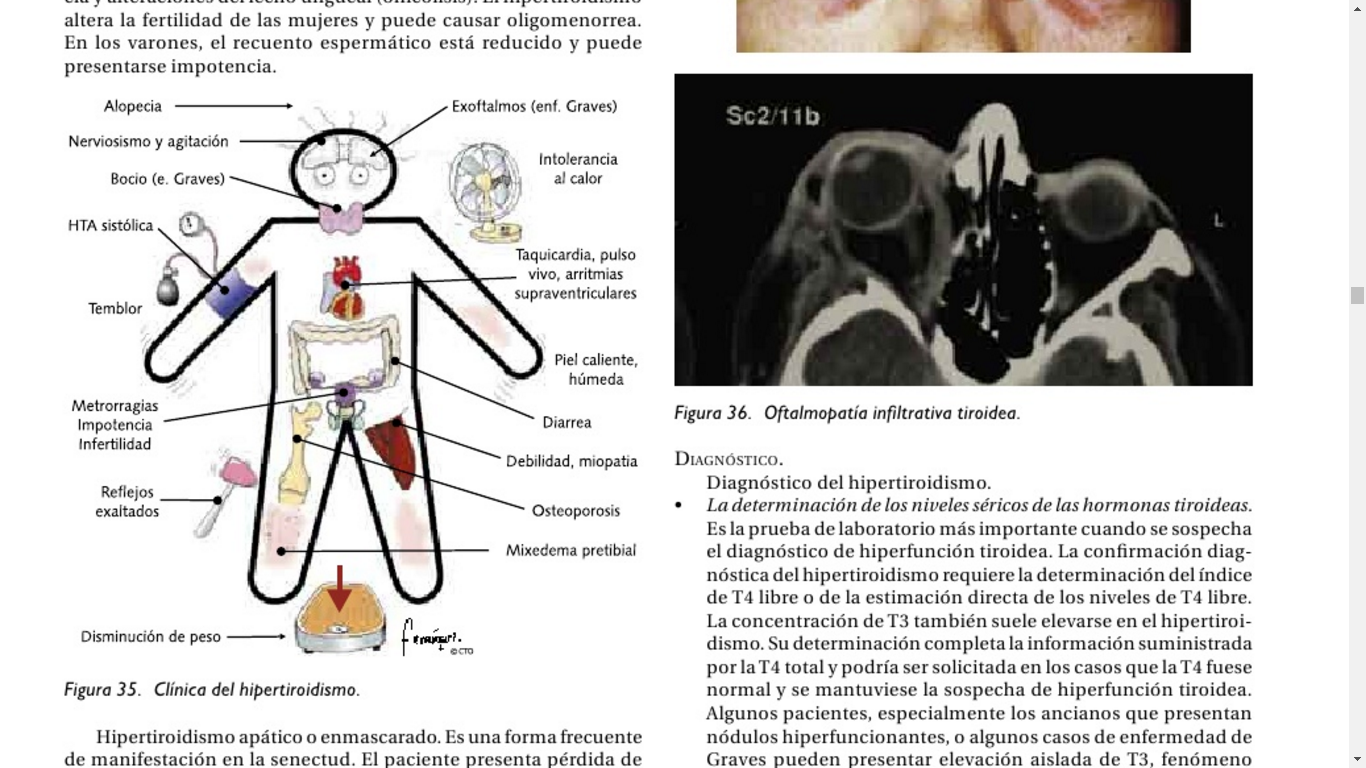 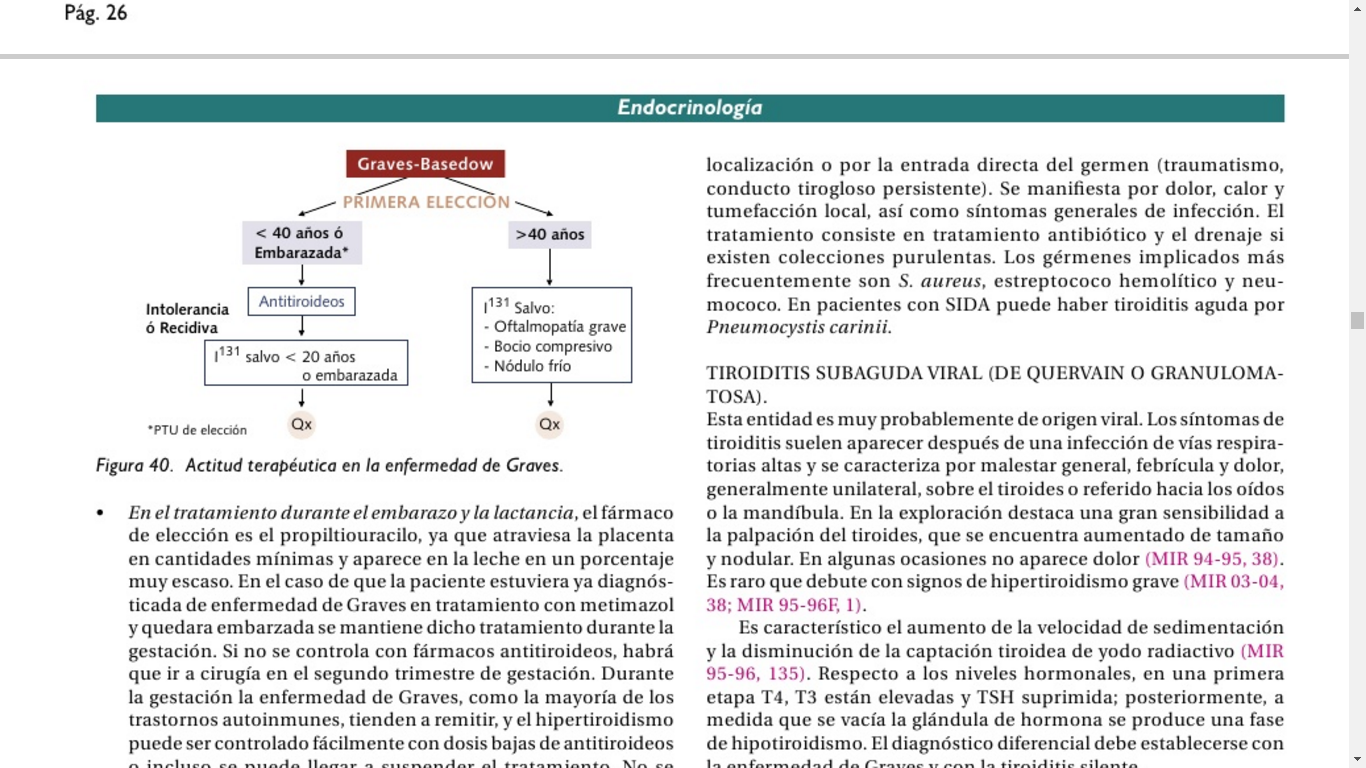 TIROIDITIS
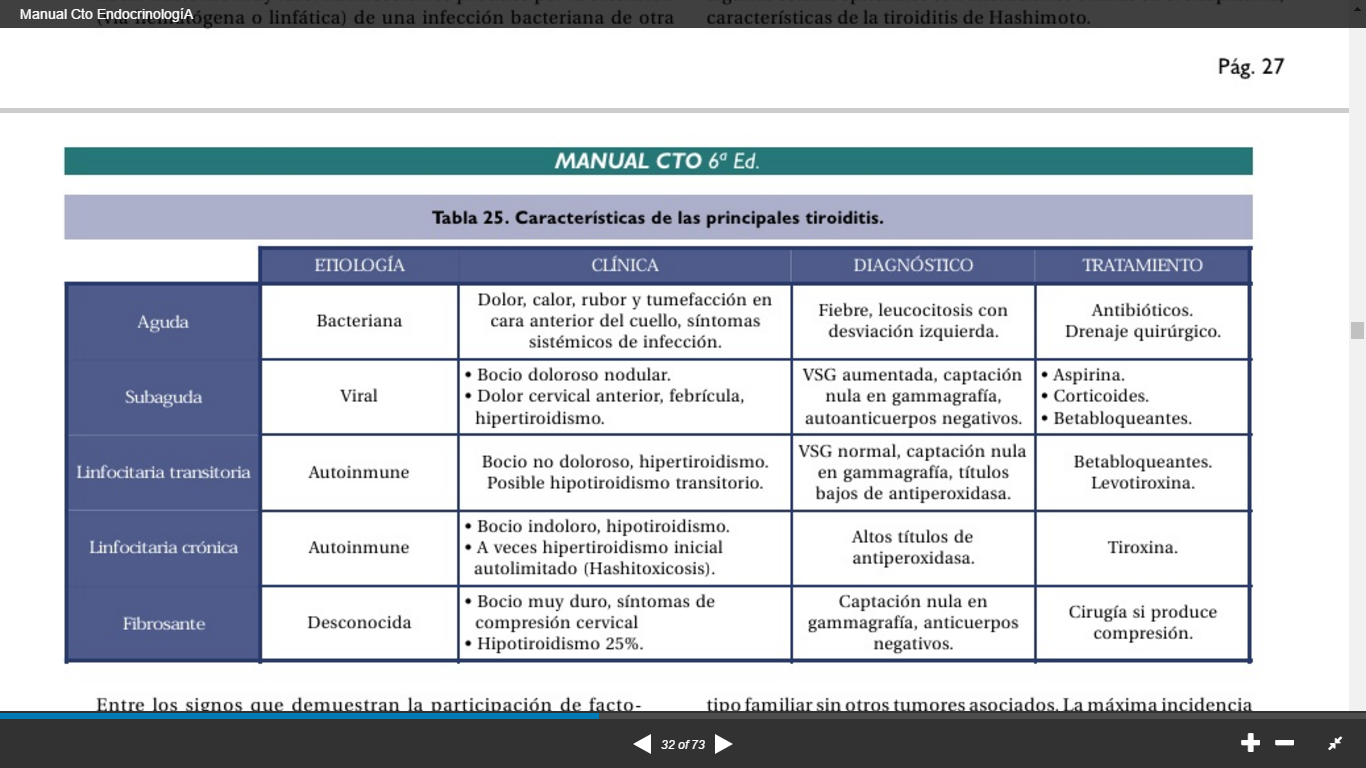 Nódulo Tiroideo
Definición
 Epidemiología
 Etiología
 Metodología diagnóstica
 Manejo Terapéutico
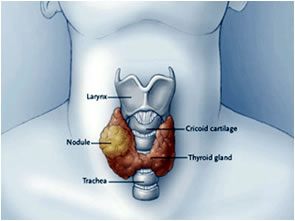 Definición:
Abultamiento de aspecto redondeado, palpable o no, situado en la parte anterior del cuello y dependiente de la glándula tiroides.
Epidemiología:
Prevalencia --› 20% población (5% palpables) – Mayor en zonas con deficiencia de iodo
Más frecuente en mujeres
Aumenta con la edad
Aumento progresivo de incidencia --› Uso de Ecografía
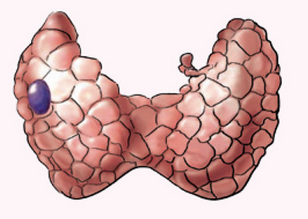 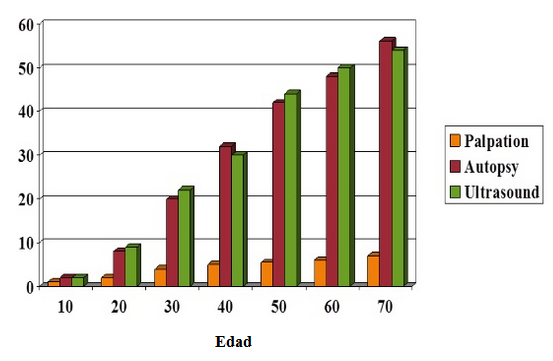 Etiología:
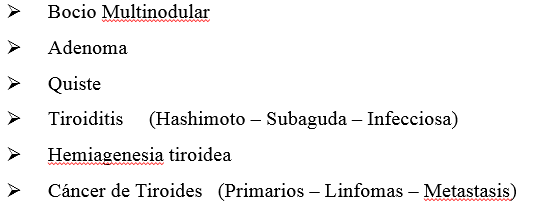 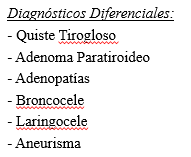 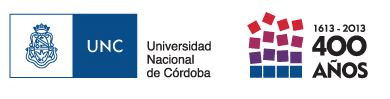 Metodología Diagnóstica
La importancia clínica de los nódulos tiroideos recae en la necesidad de excluir que se trate de un cáncer de tiroides lo que ocurre en un 5 a un 15% de los casos…
Nódulo tiroideo 
        --› Interrogatorio clínico y examen físico
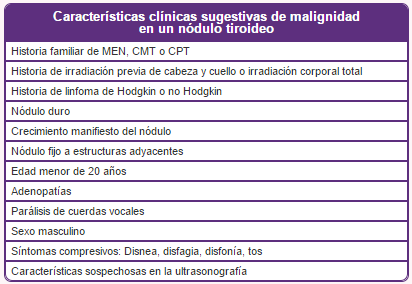 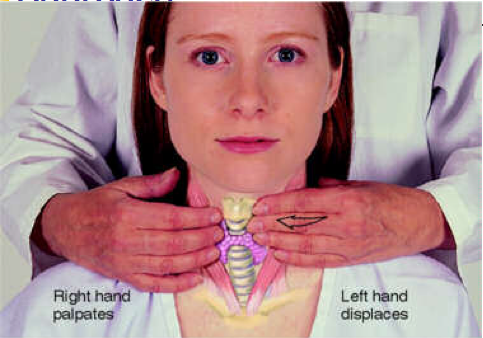 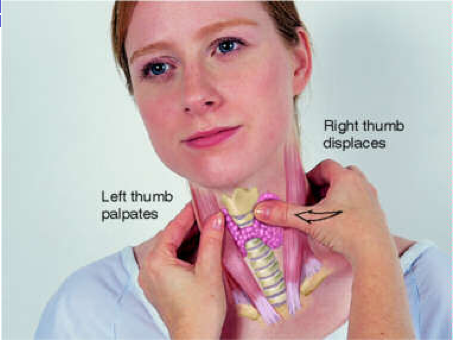 Ecografía Tiroidea
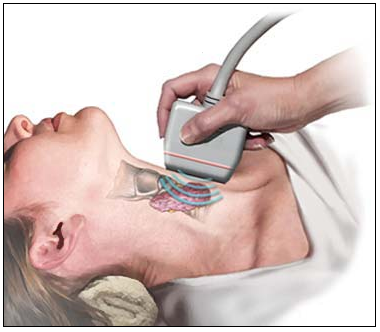 Método más útil en el estudio de los NT (gold standard)
Dimensiones              -   Volumen
Número                      -    Composición
Flujo vascular
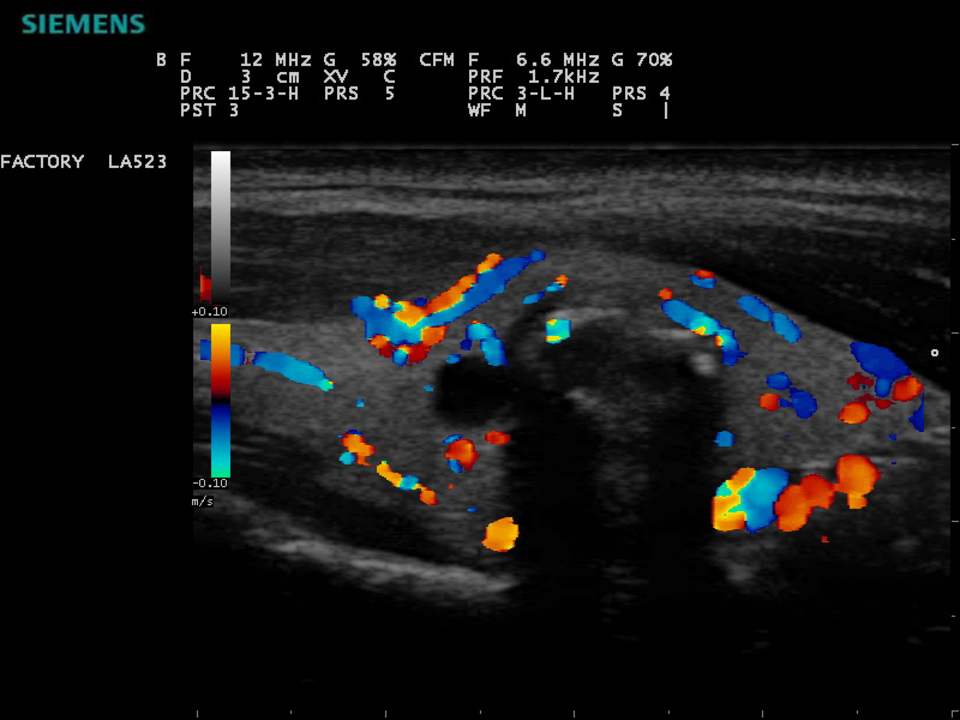 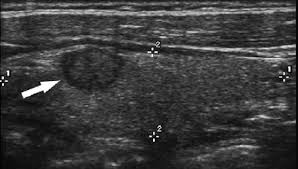 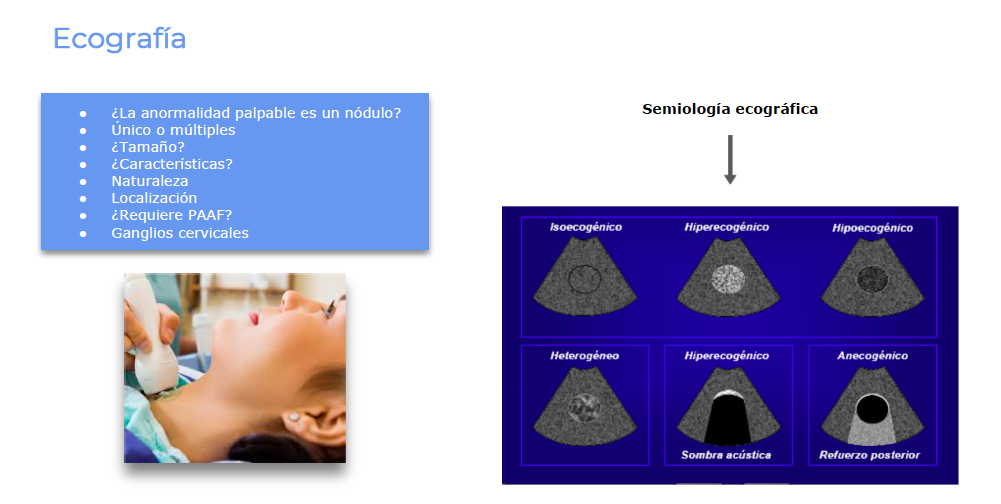 Ecografía Tiroidea --› Signos sugestivos de Cáncer
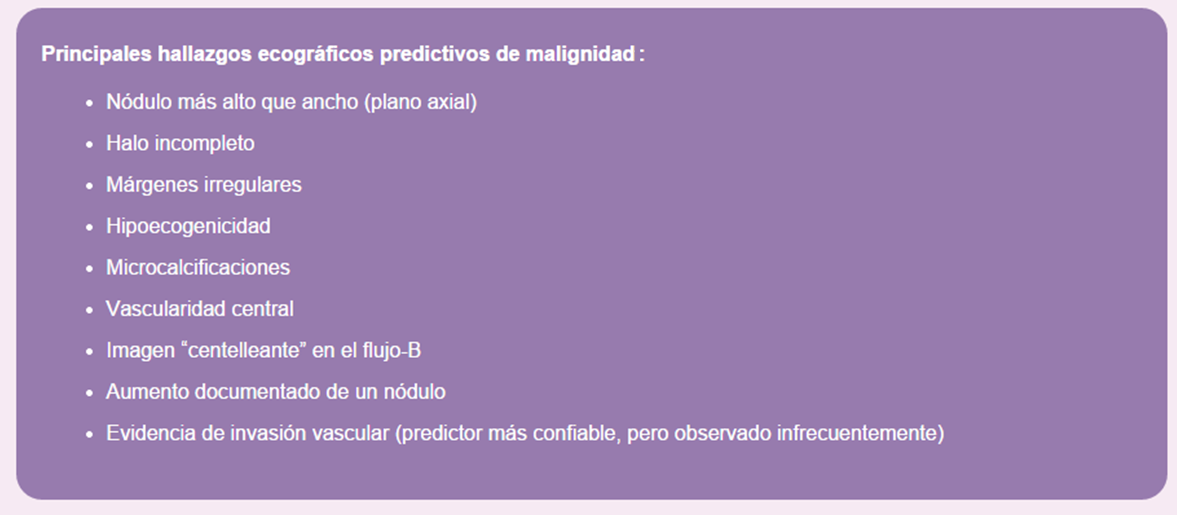 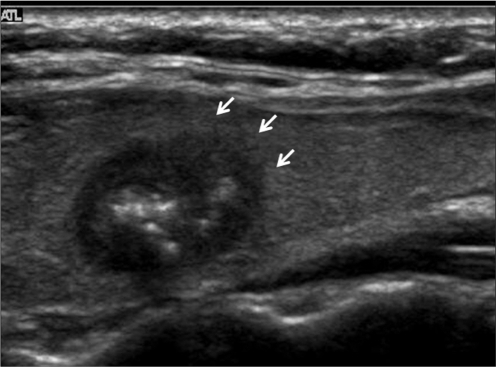 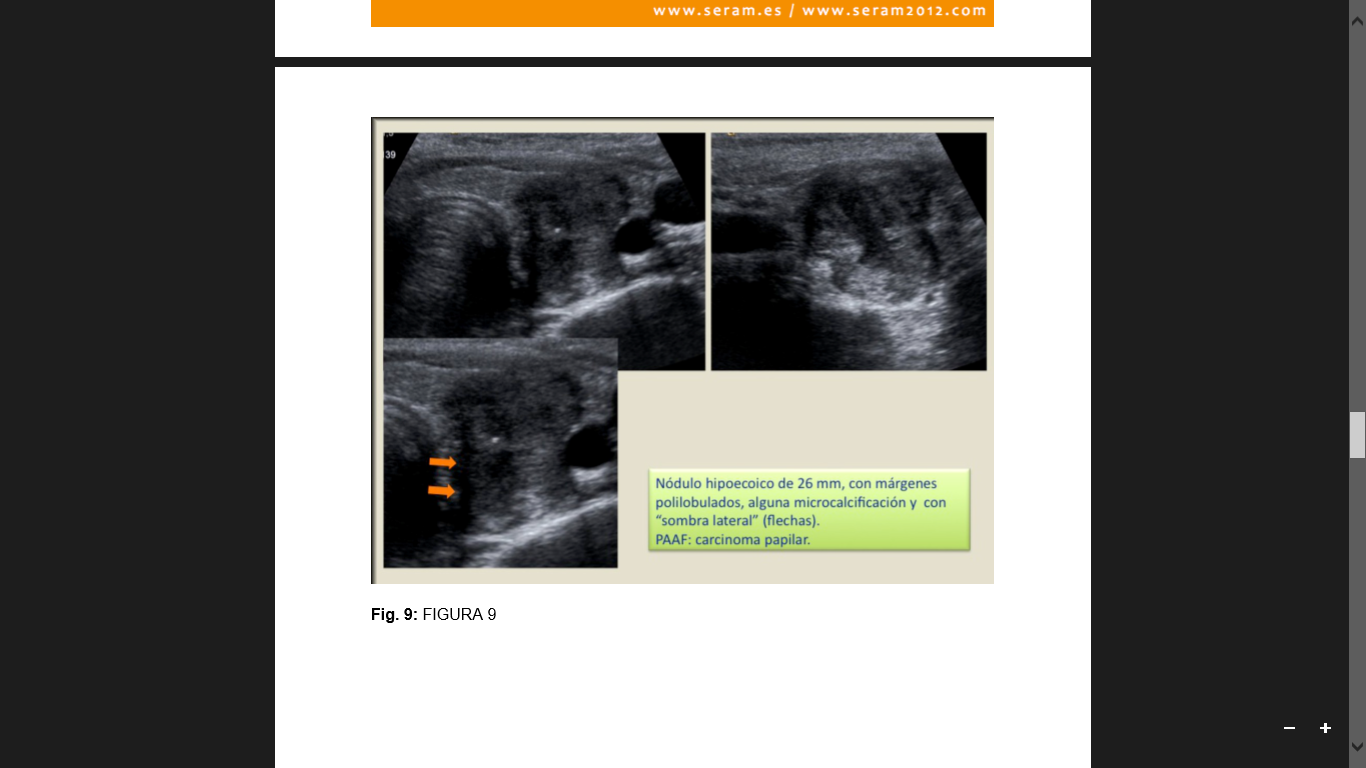 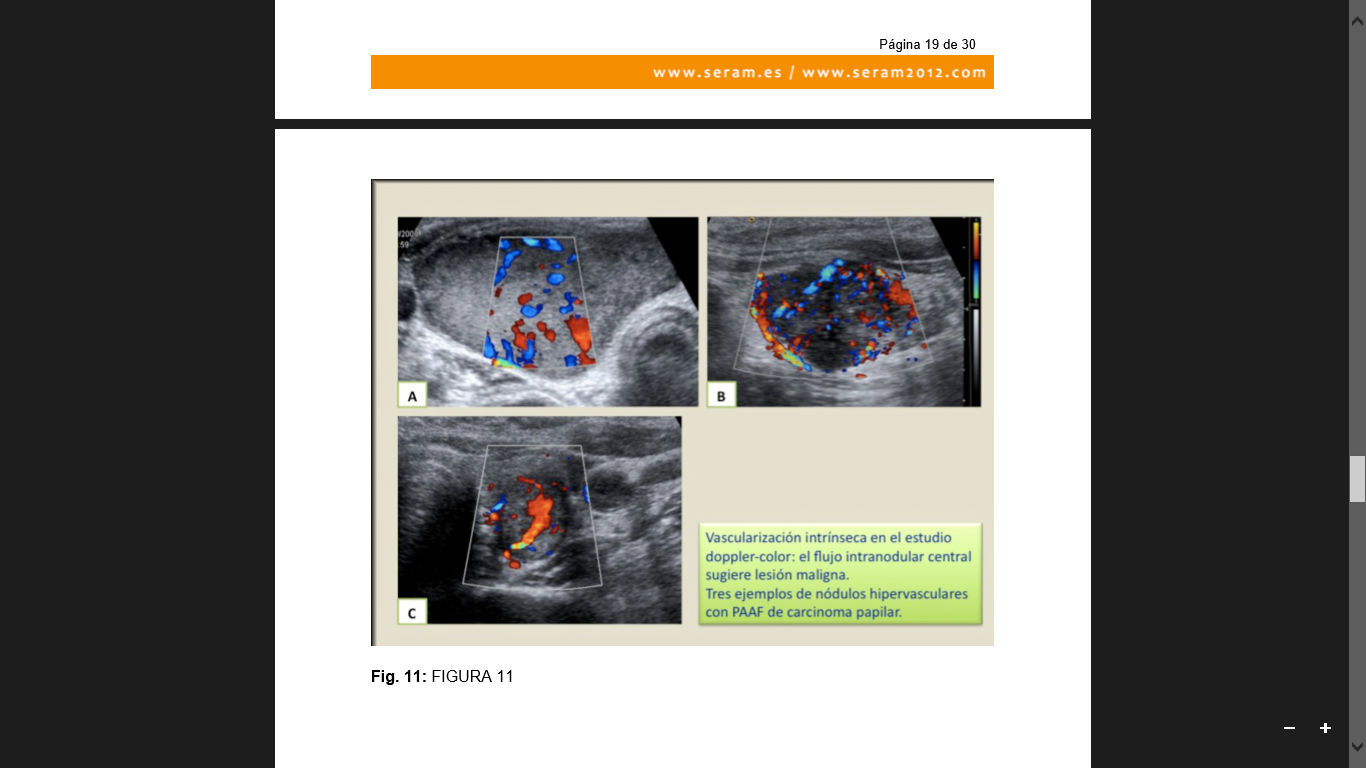 Ecografía Tiroidea --› Signos sugestivos de Benignidad
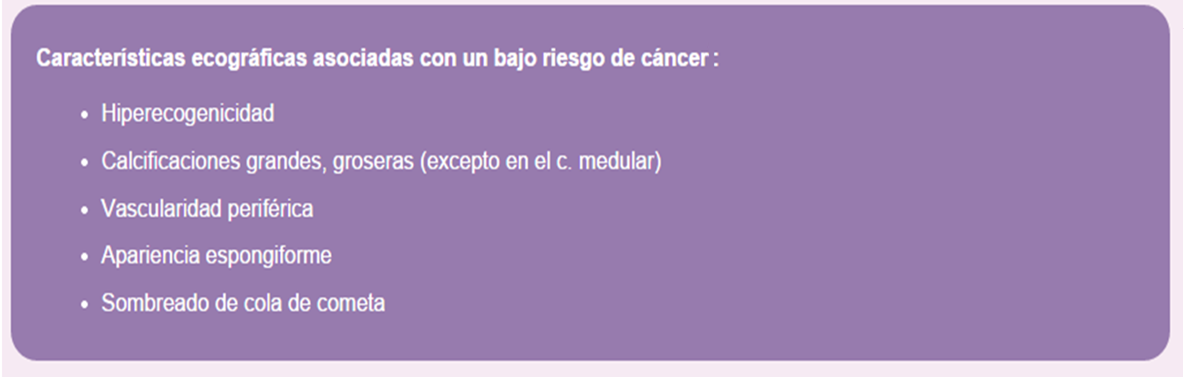 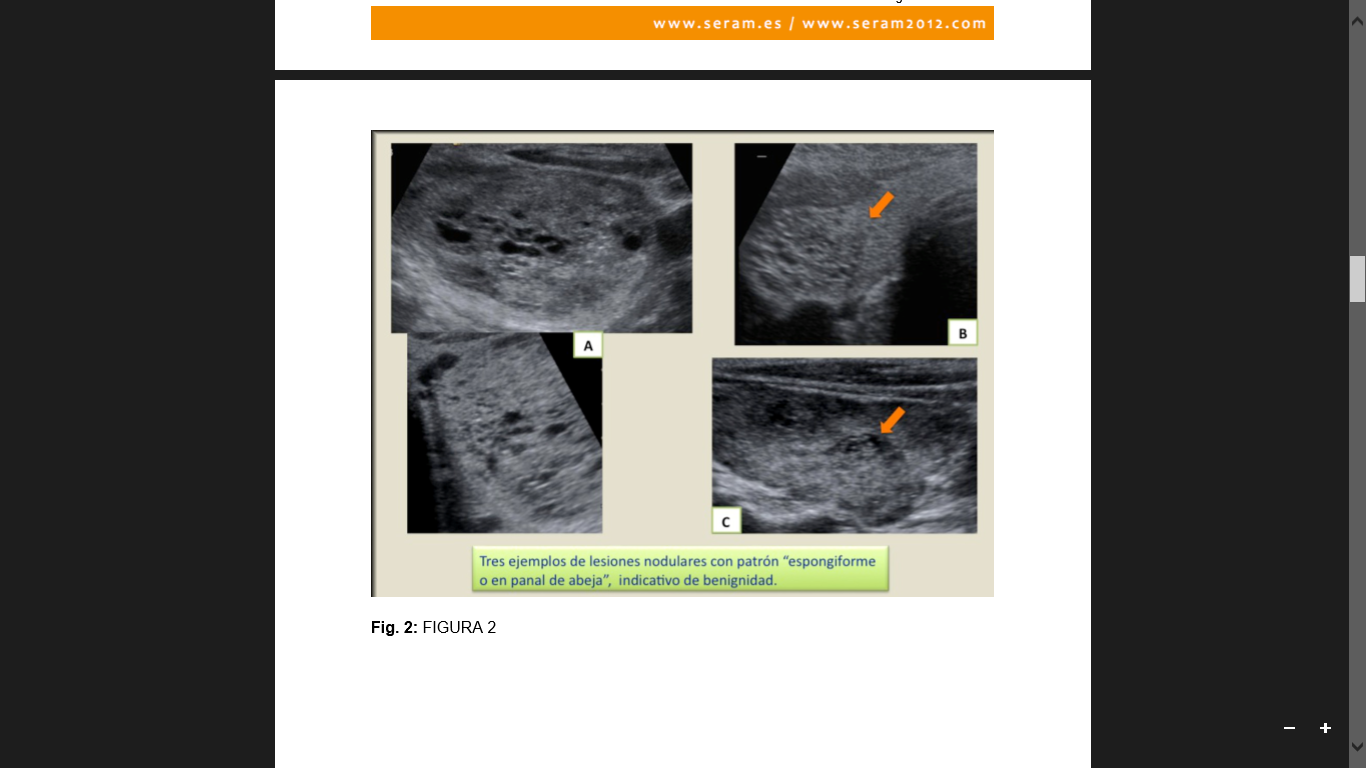 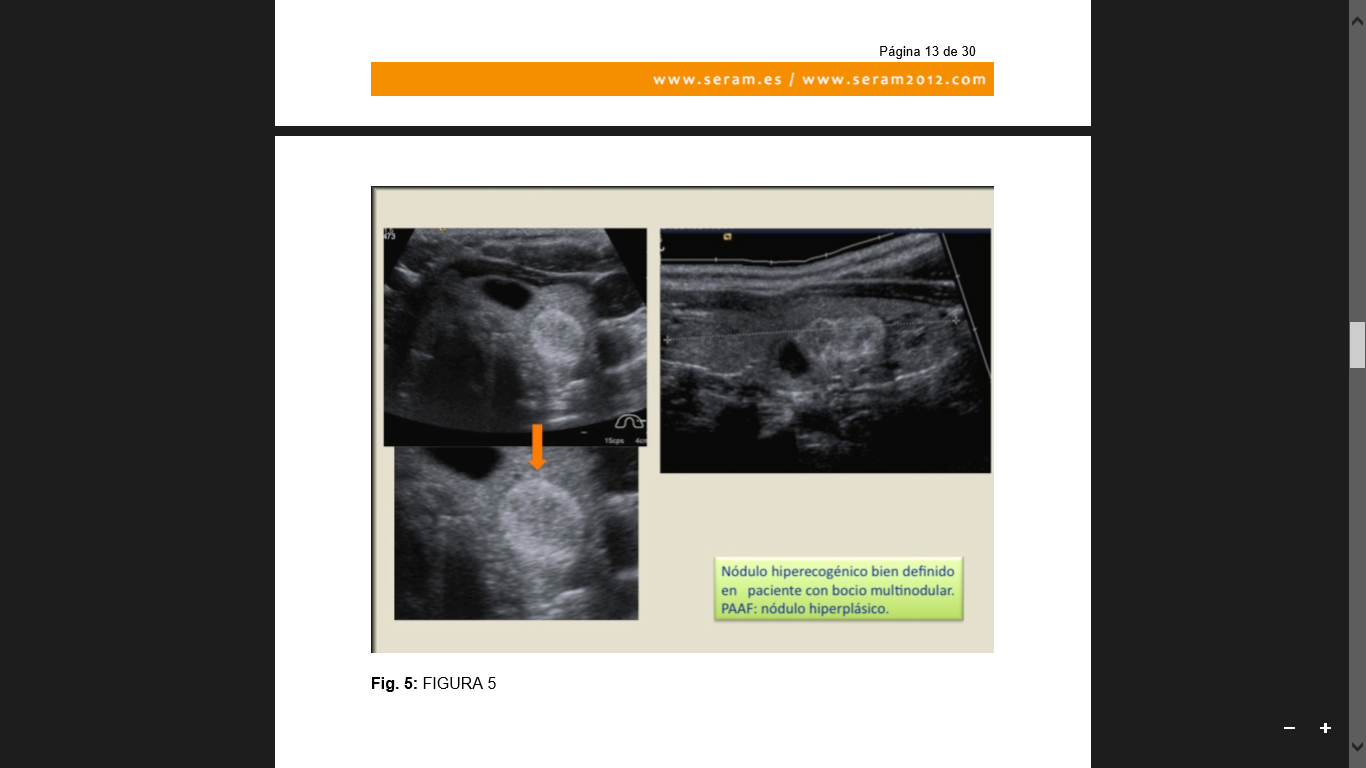 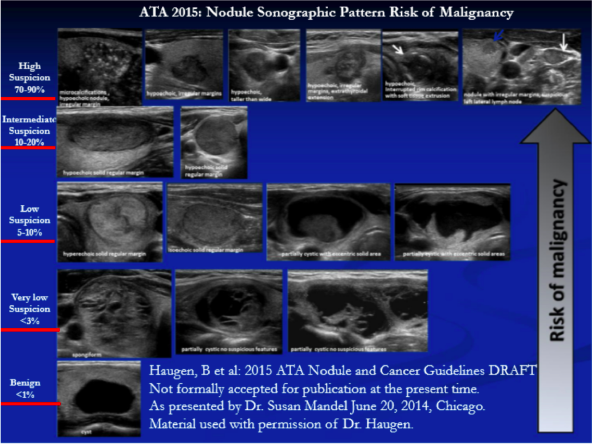 Análisis de Laboratorio
1- TSH:  Evaluar función de la glándula.
Nódulo Funcionante
(Benigno?)
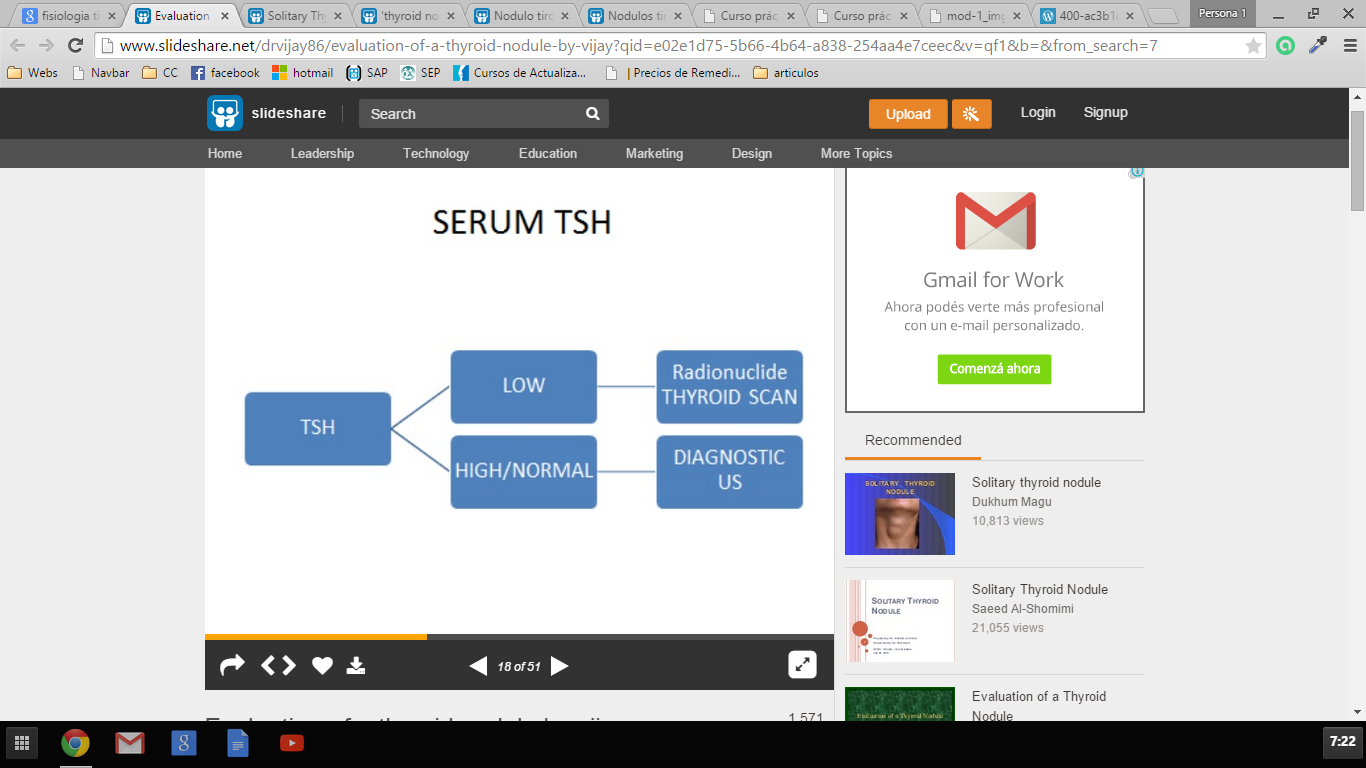 Anticuerpos Antitiroideos
2- Tiroglobulina:  
	Correlación con el tamaño de la glándula y la captación de Iodo.
	Valores muy elevados --› Metastasis  de Cáncer Tiroideo diferenciado
3- Calcitonina:  
	Sospecha de Carcinoma Medular de Tiroides.
	
	NEM 2 --› Feocromocitoma: Dosaje de catecolaminas y metabolitos
		      Hiperparatiroidismo: PTH – MTB Fosforo/Calcio

	Nódulo con criterio quirúrgico --› Evaluar técnica quirúrgica!!
Gammagrafía Tiroidea
Solicitada cuando TSH por debajo de valores normales
Nódulo caliente --› Alta chances de benignidad (Obviar PAAF)
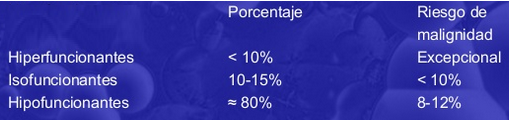 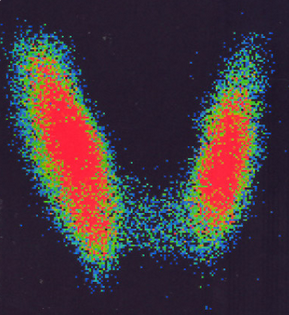 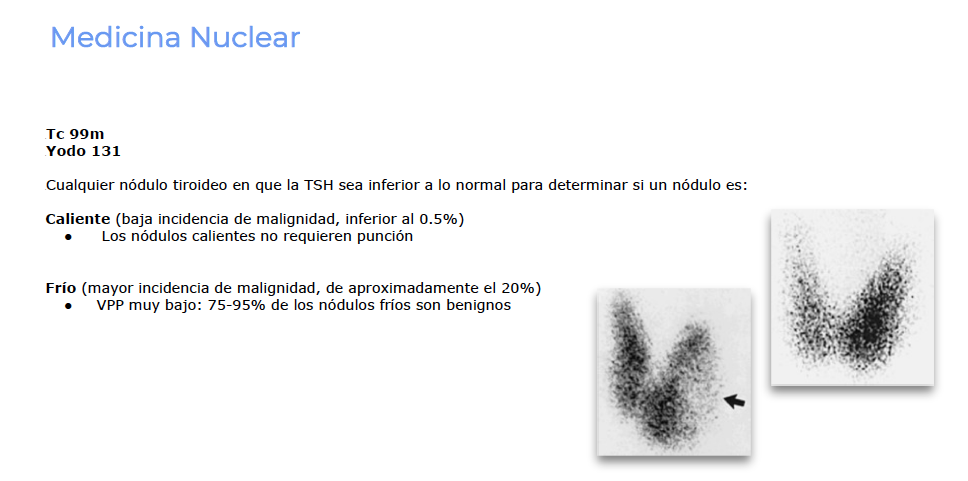 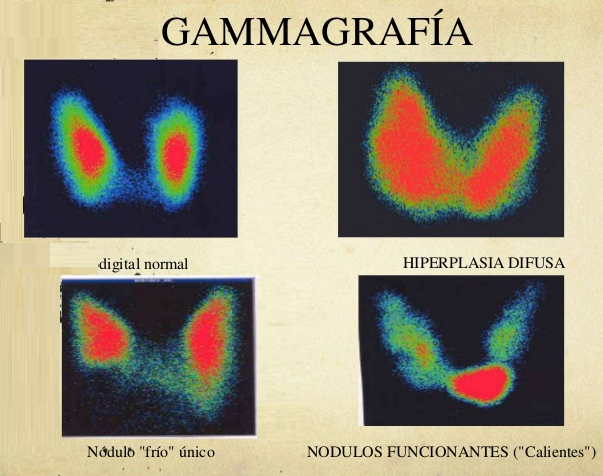 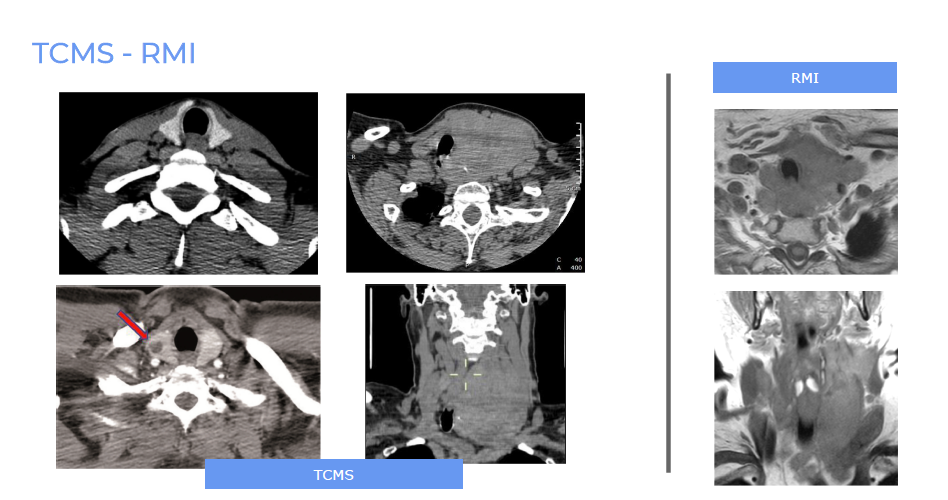 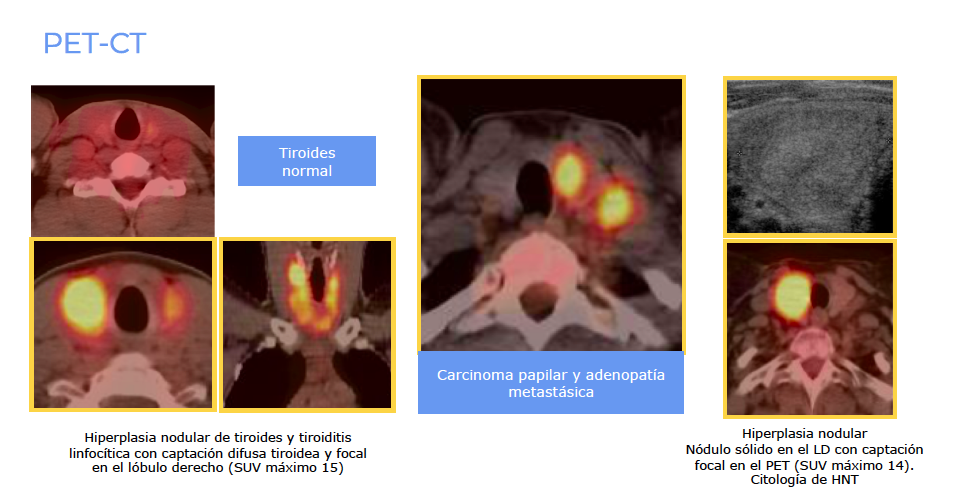 Biopsia --› Punción Aspiración con Aguja Fina (PAAF)
Como instrumento diagnóstico la PAAF tiene una elevada sensibilidad y especificidad (alrededor del 80 y 90% respectivamente).
Guiada por control ecográfico.
TSH elevada o Nódulo caliente --› Evitar PAAF.
En casos de Bocio Multinodular 
             --› Bx a todos los nódulos  >1 cm  o nódulo dominante
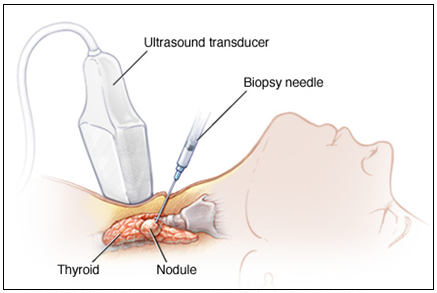 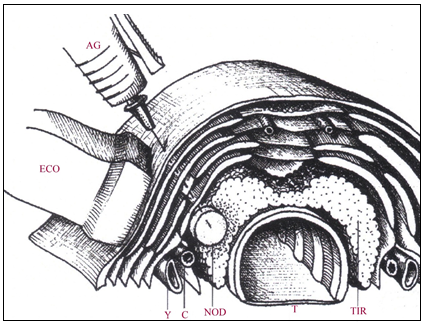 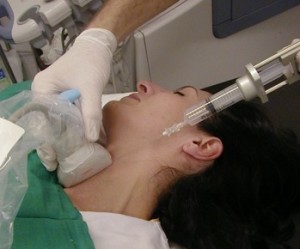 Resultados  PAAF
Bethesda I: Insuficiente (no diagnóstica)

Bethesda II:  Benigna (RM <1%)

Bethesda III:  Lesión Folicular de significado indeterminado (RM 5-15%)

Bethesda IV: Neoplasia Folicular (RM  15-30%)

Bethesda V: Sospecha de malignidad (RM 75%)

Bethesda VI:  Cáncer: Papilar, Anaplásico, Medular,  Linfoma, metástasis (RM > 95%)
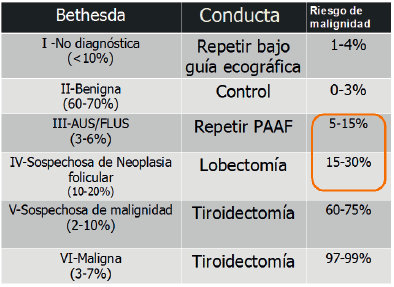 Manejo Terapéutico
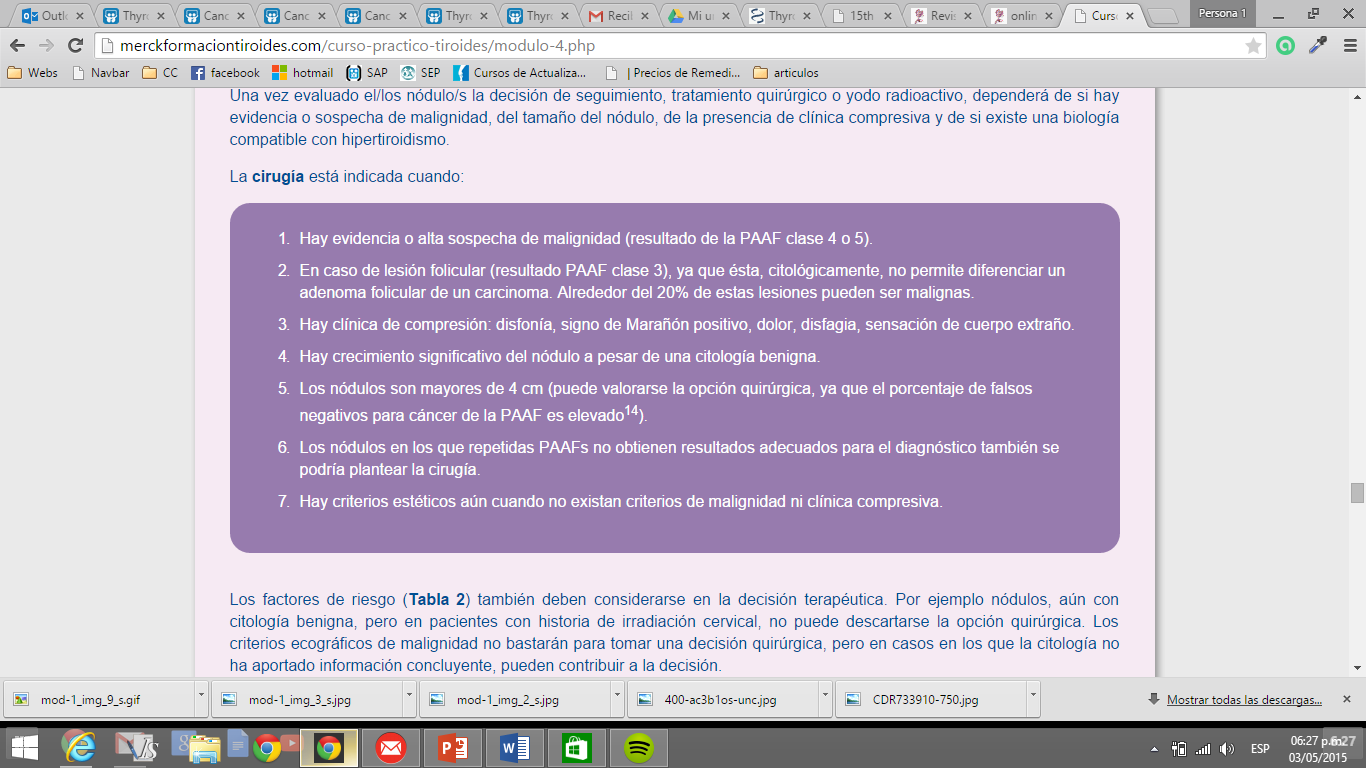 Nódulo Tiroideo
TSH + ECO
TSH Suprimida
GAMAGRAFIA
TSH ELEVADA
TSH NORMAL
Frío
Caliente
ECO
ECO
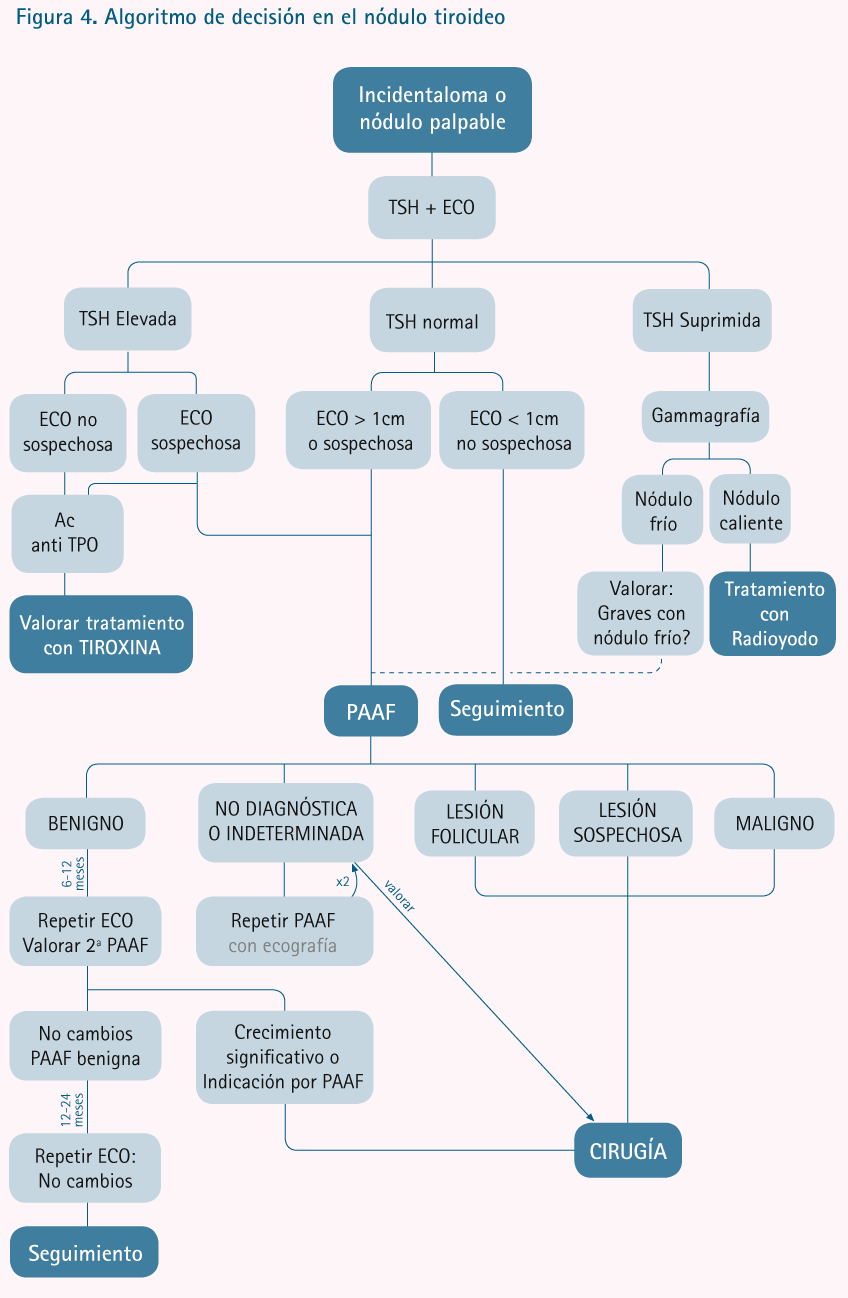 No sospechosa
Sospechosa
o > 1cm
No sospechosa
Sospechosa
Seguimiento
PAAF
PAAF
Ac anti TPO
Levotiroxina
Cáncer de Tiroides
Epidemiología 
 Clasificación
 Estadificación
 Tratamiento
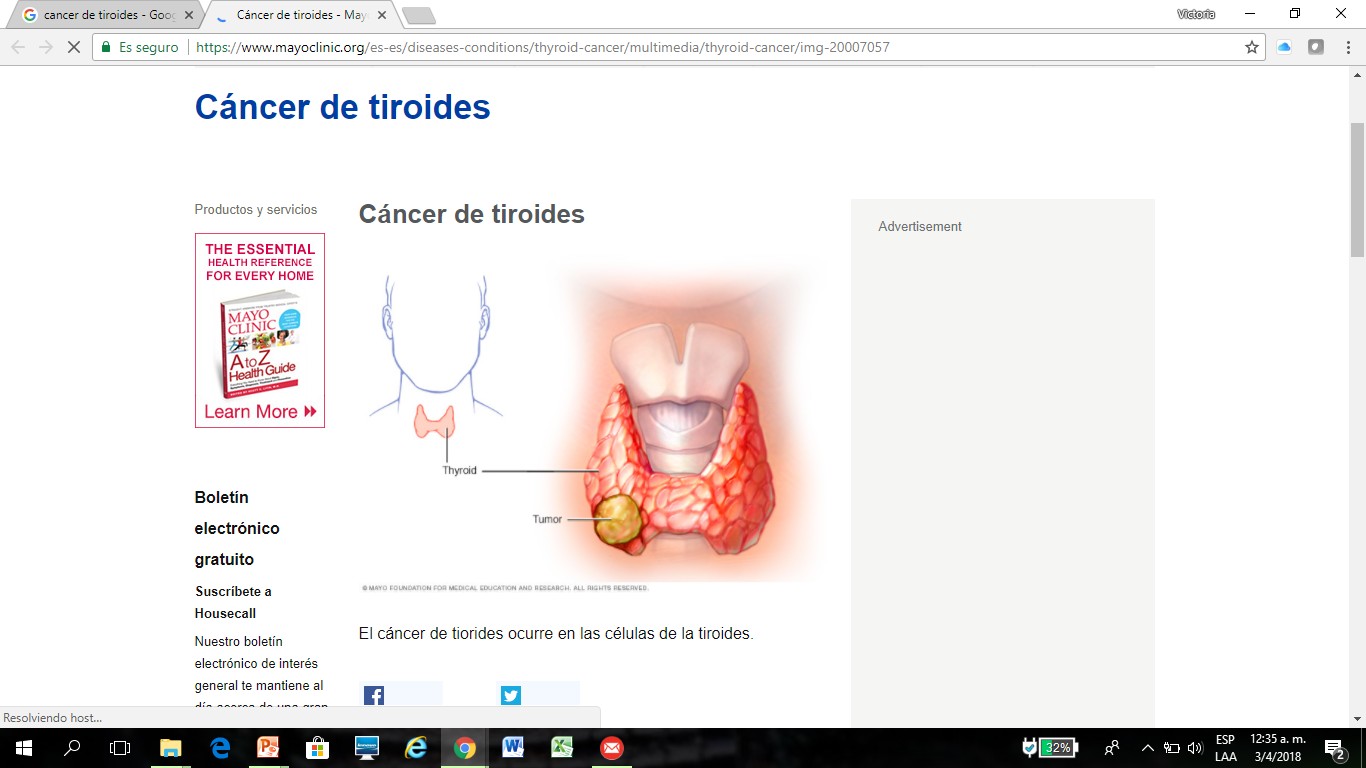 Epidemiología:
Representa el 1% de todas las neoplasias y  0,2% de muertes por cáncer.
Es la neoplasia endócrina más frecuente (90%).
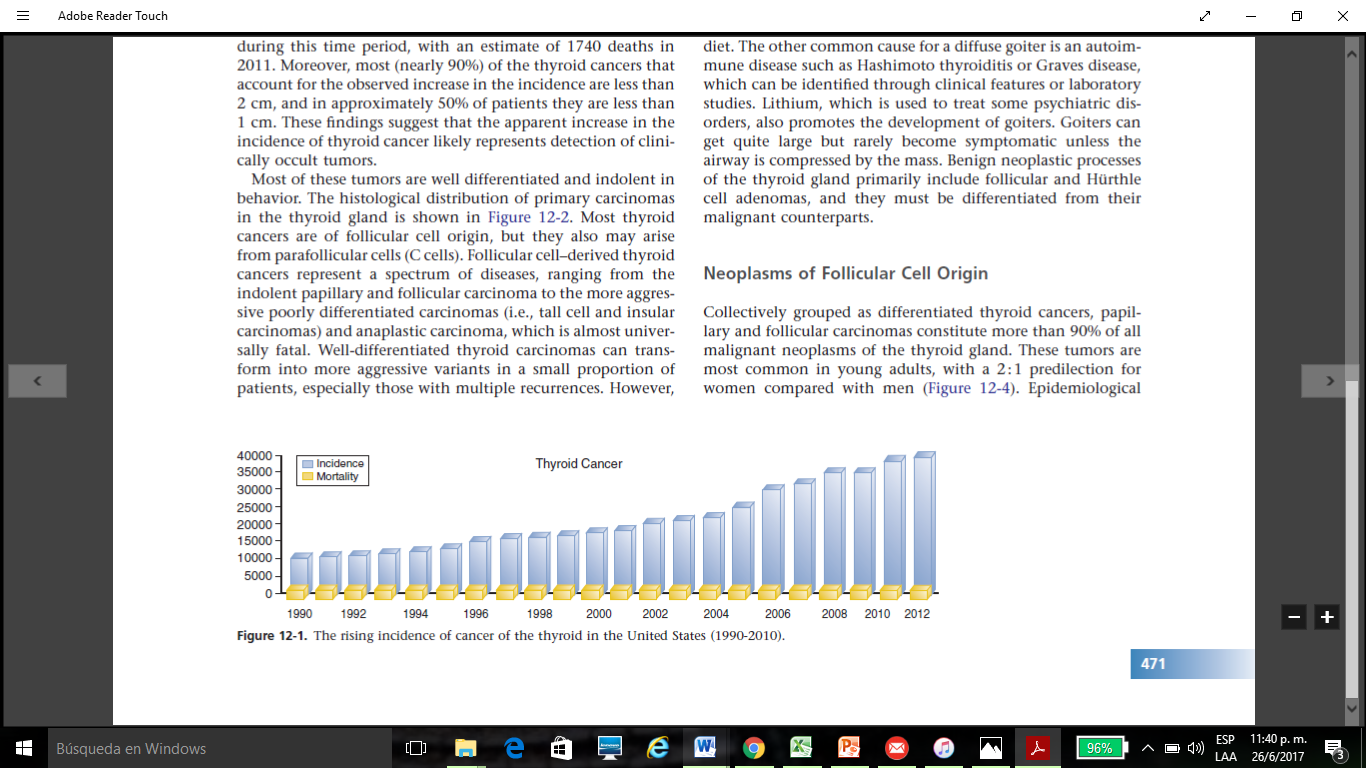 Más frecuente en mujeres
 Edad: 30-50 años
 Factores de riesgo:
	Radiaciones externas
	Dieta 
	Genéticos
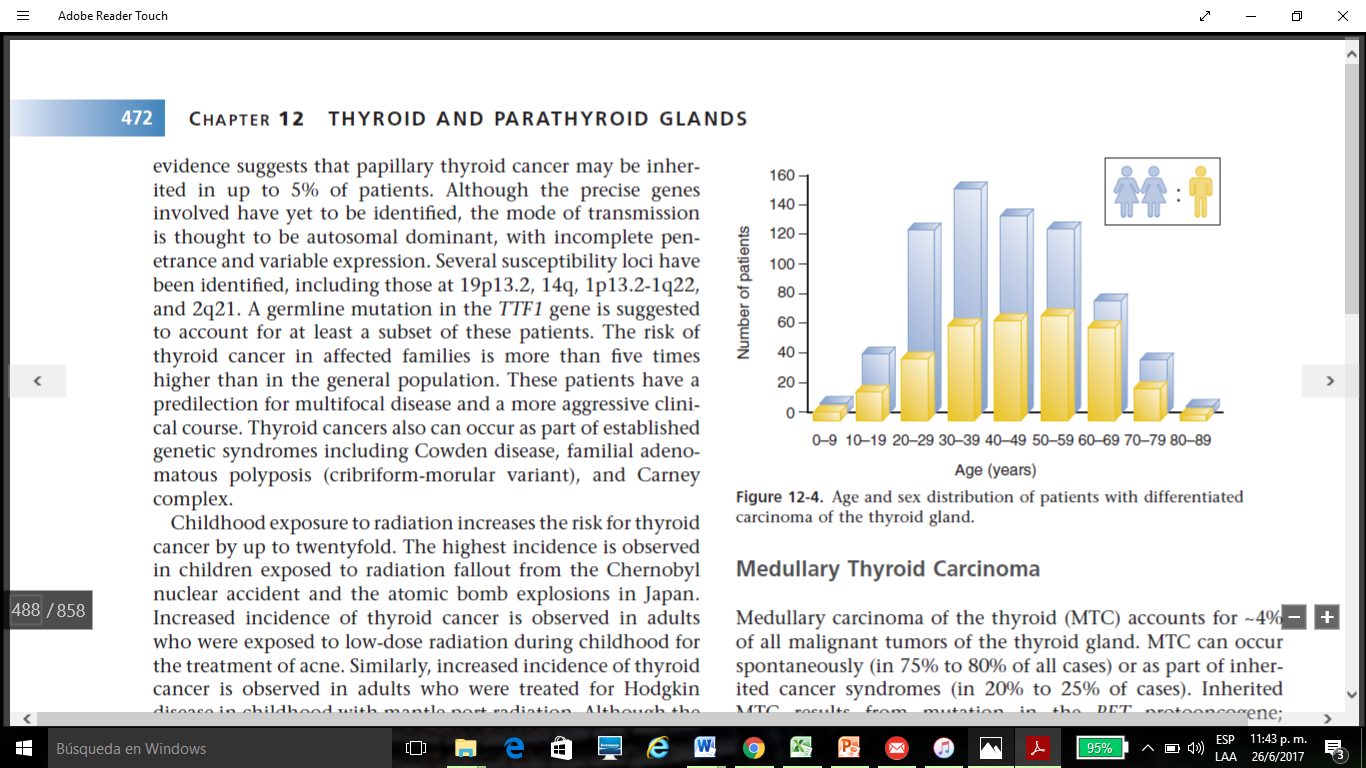 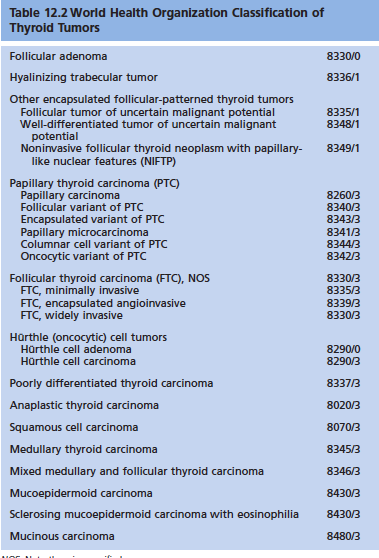 Clasificación:
Originado de Células Foliculares:
	a) Bien Diferenciados: Papilar-Folicular-Células de Hurthe
	b) Indiferenciados: Anaplásico- Células pequeñas
 Originado de células C: 
	Carcinoma Medular
Misceláneos: 
	Sarcomas
	Linfomas
	Tumores metastáticos
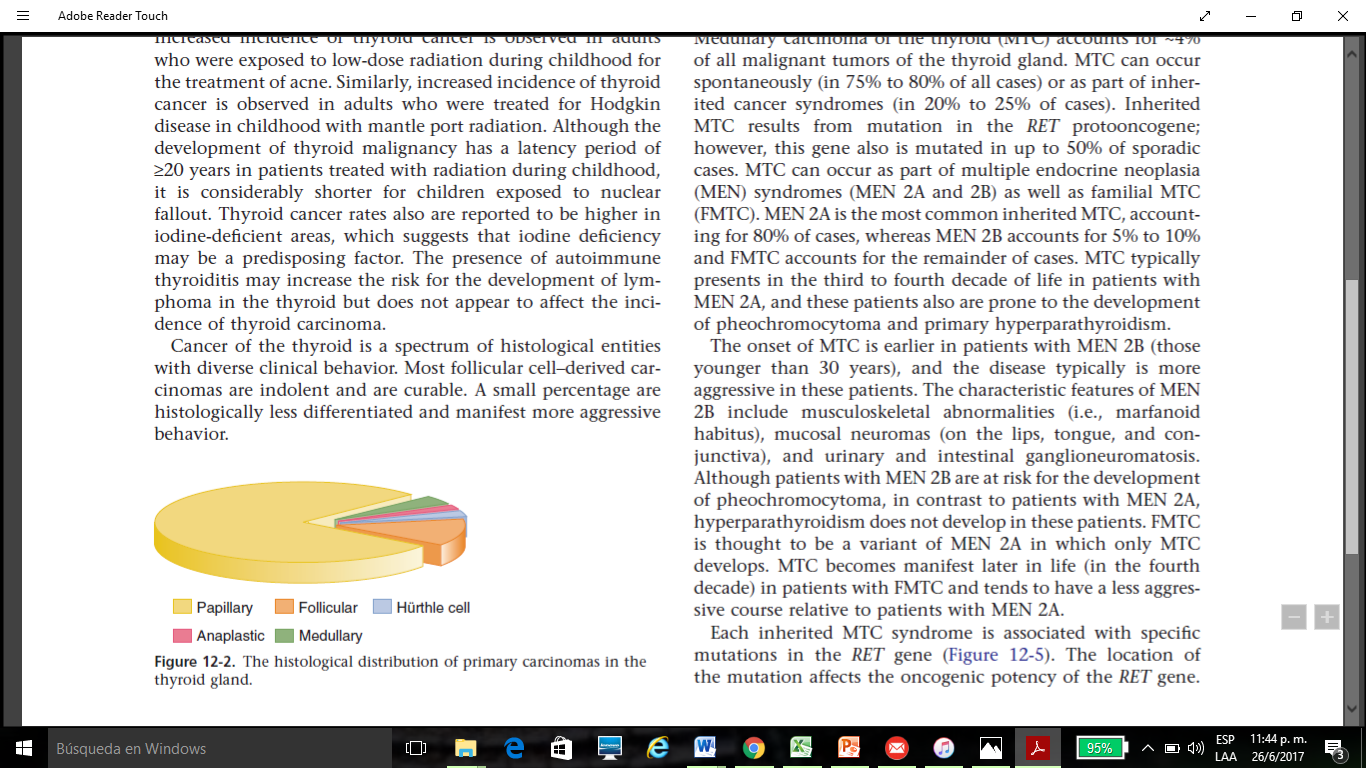 Carcinoma Papilar:

80% de los canceres de tiroides.
 Cuerpos de psammoma!!
Variedades: Clásico, variedad folicular, tall cell, células columnares, esclerosante difuso, variante insular. 
Crecimiento lento y asintomático.
 Multicentricidad. 
Diseminación a ganglios linfáticos regionales.
Metástasis a distancia raro!
Carcinoma Folicular:

10%-15 de los canceres de tiroides y 3-5 % de Cel de Hurthle.
Tumor encapsulado. Invasión de la cápsula y vasos. 
Nódulo único
 Mayor posibilidad de metastásis a distancia!!
Carcinoma Medular:

5-10% de los canceres de tiroides.
 Forma esporádica 
 Forma Familiar: NEM II a (Feocromocitoma + Hiperparatiroidismo)
		        NEM II b (Feocromocitoma + Hábito marfanoide + Neuromas)
		        Familiar
 Multicéntrico. Lóbulo superior de la glándula 
Metástasis ganglionares!!!
 Calcitonina elevada
Carcinoma Anaplásico:

2,5-10% de los canceres de tiroides.
 Raro antes de los 50 años
 Pronóstico sombrío. 
Crecimiento rápido, infiltrante. Frecuente metástasis linfáticas
     y a distancia!!! (Pulmón y hueso)
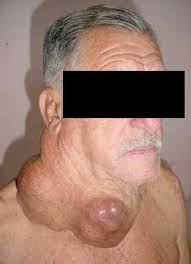 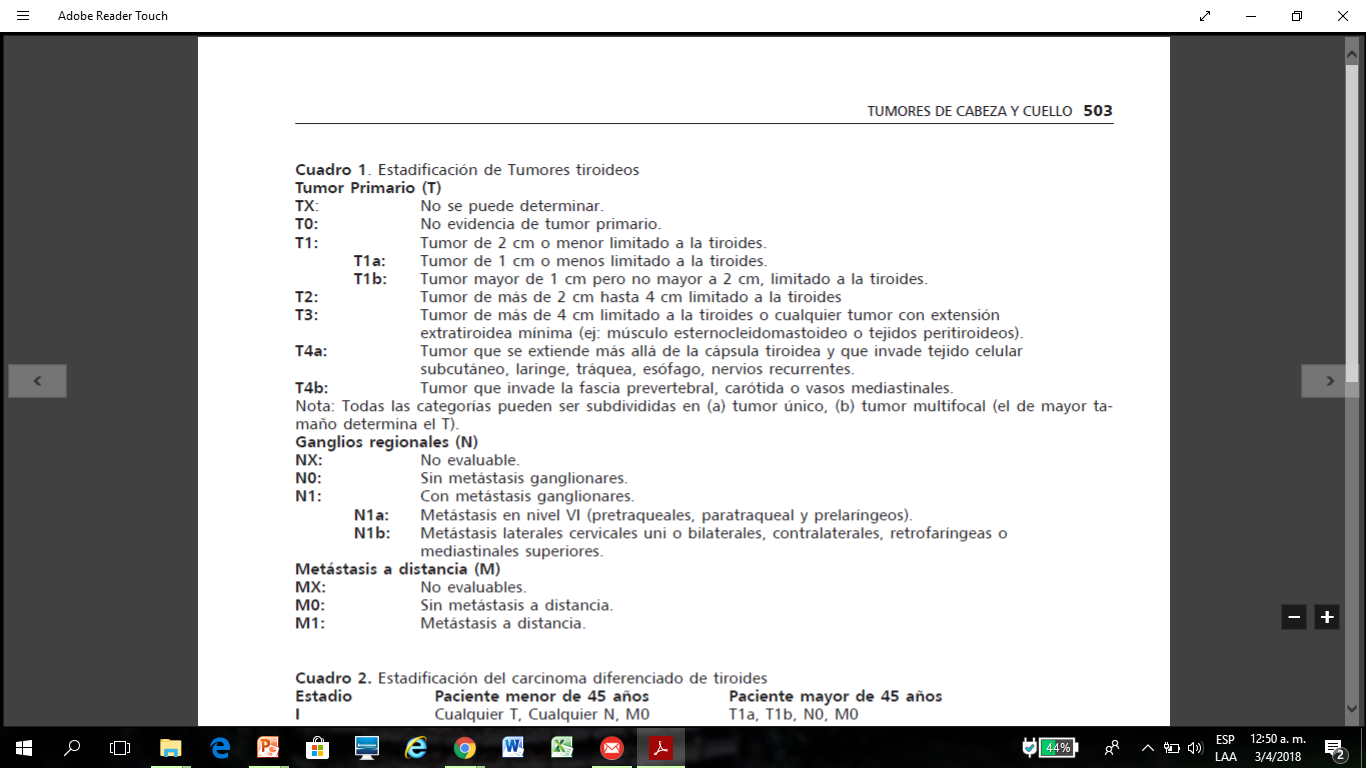 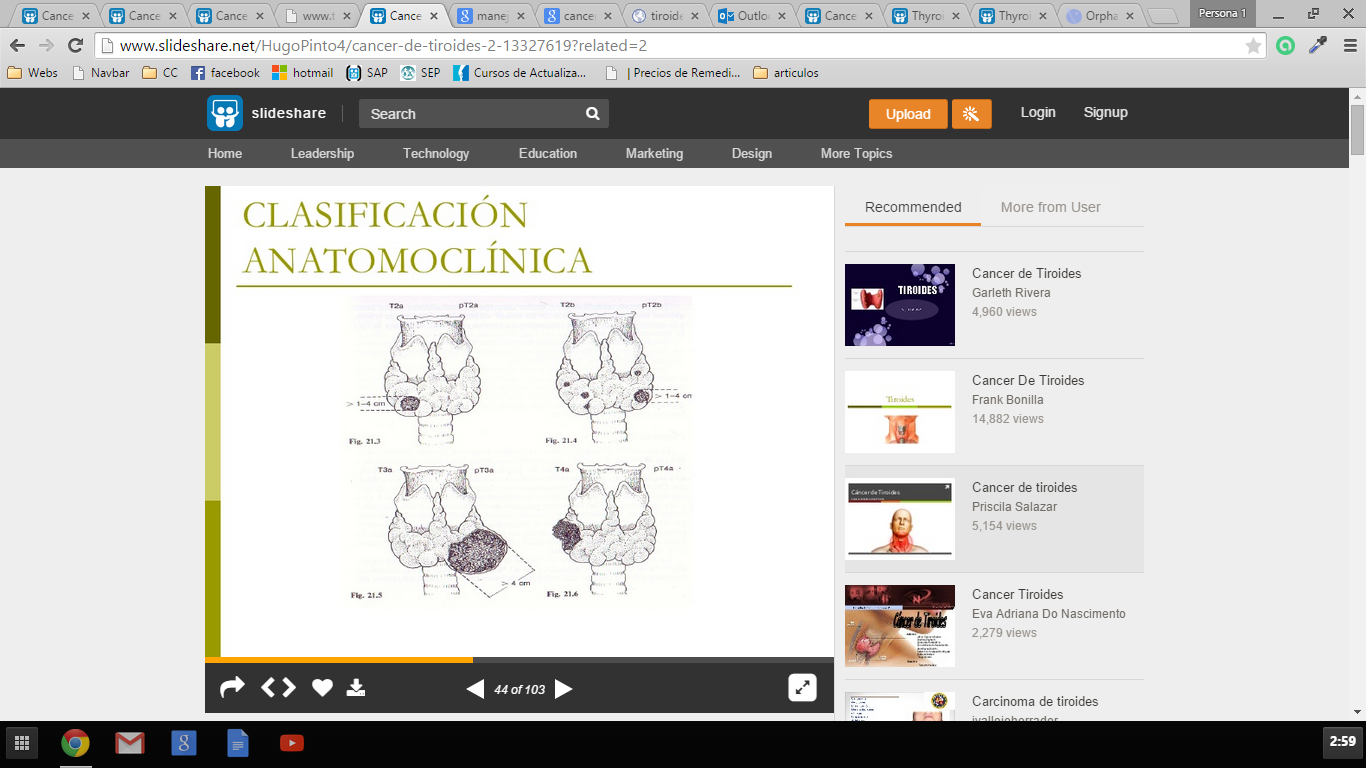 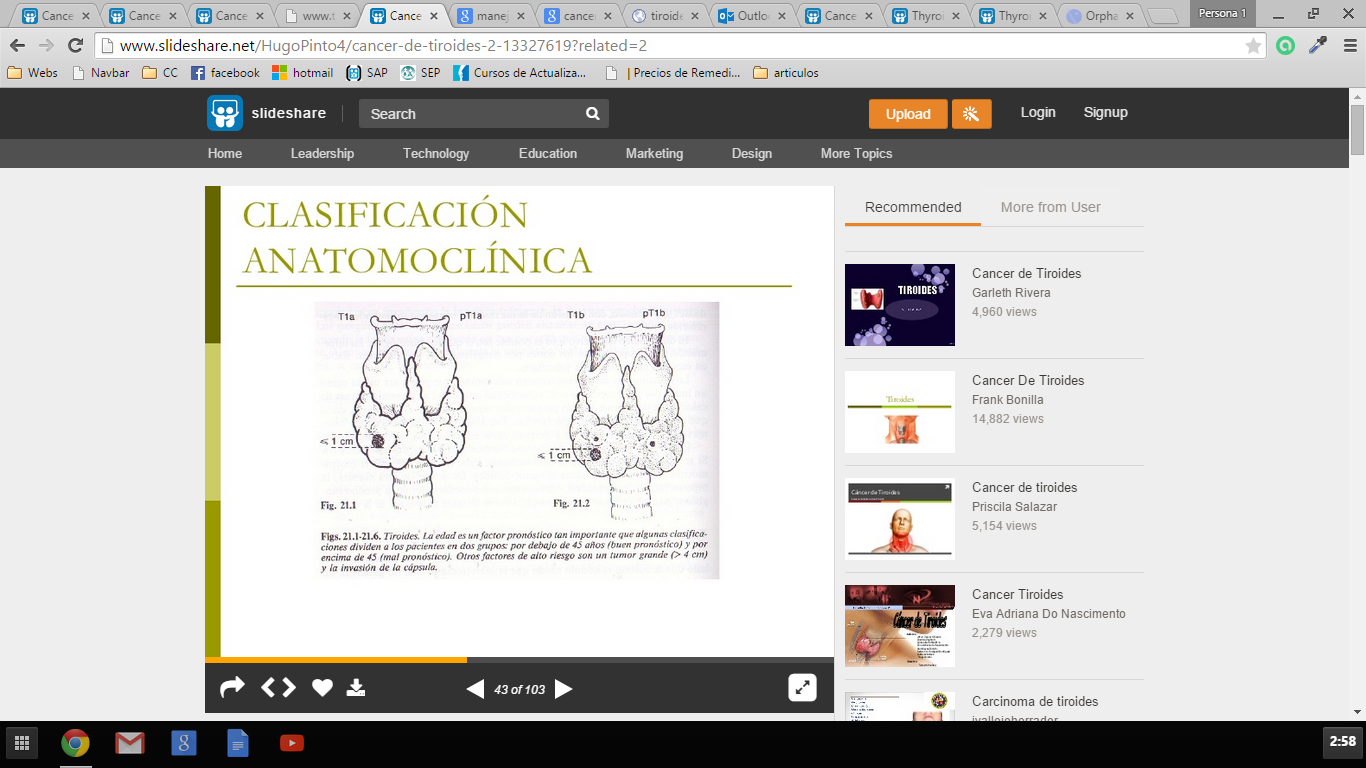 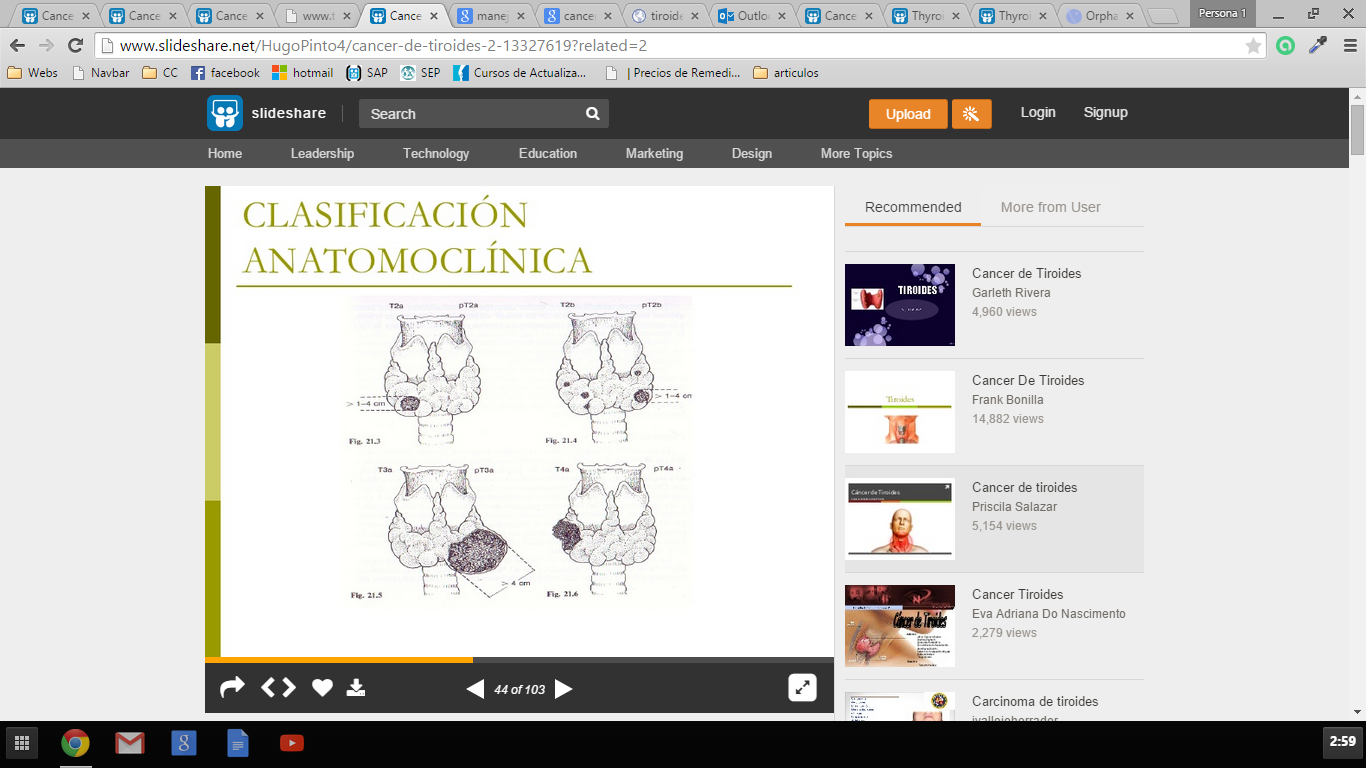 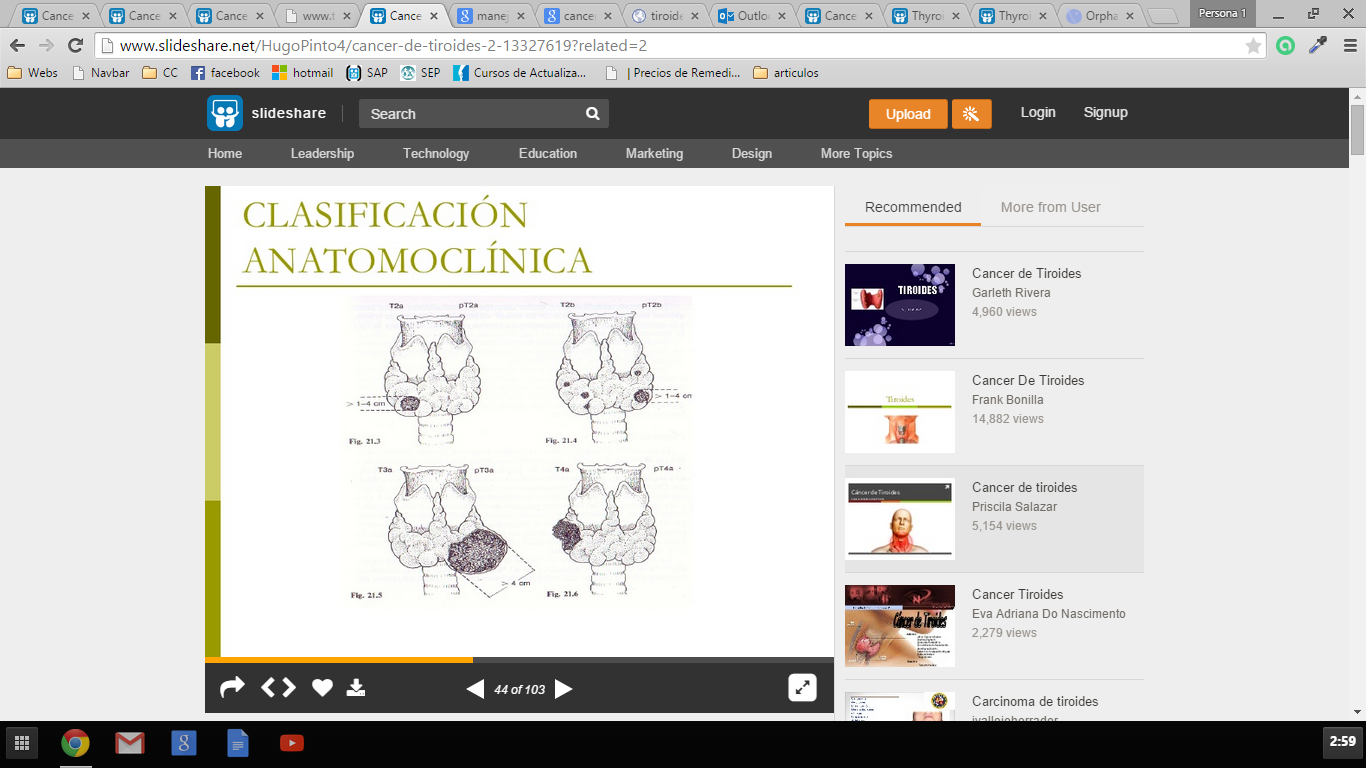 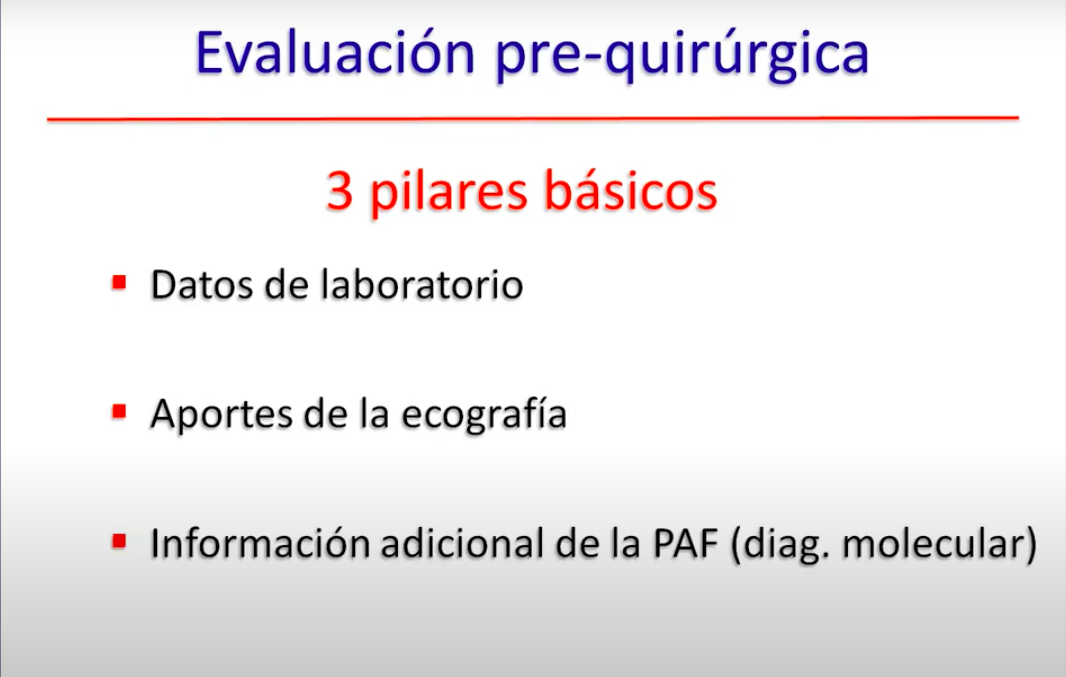 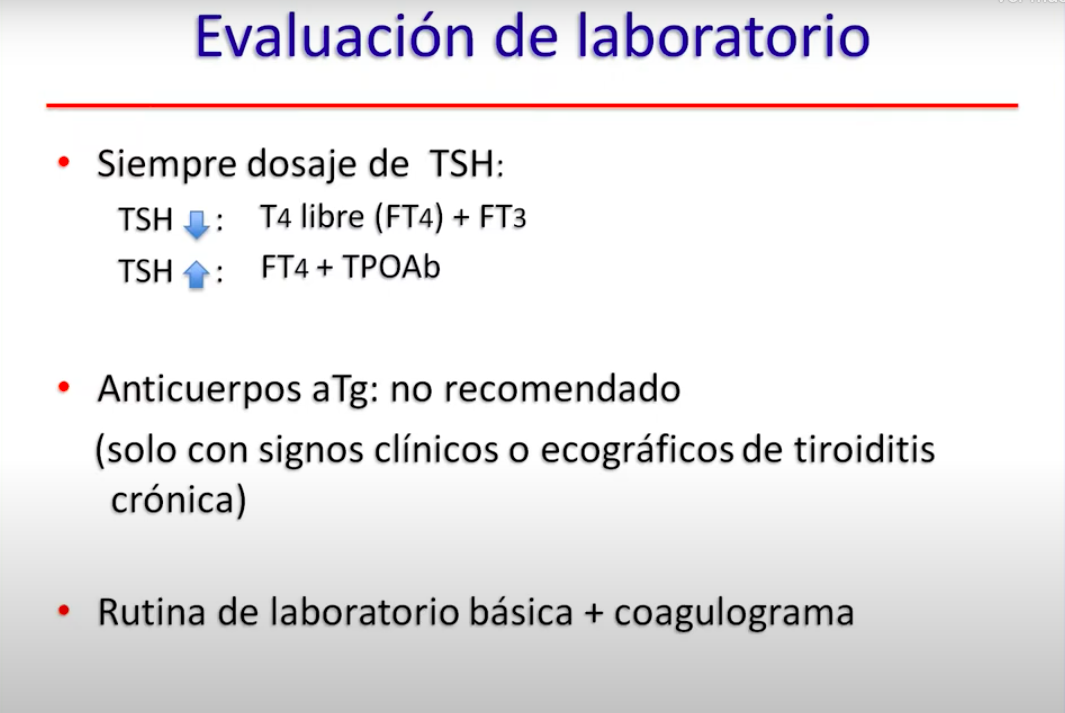 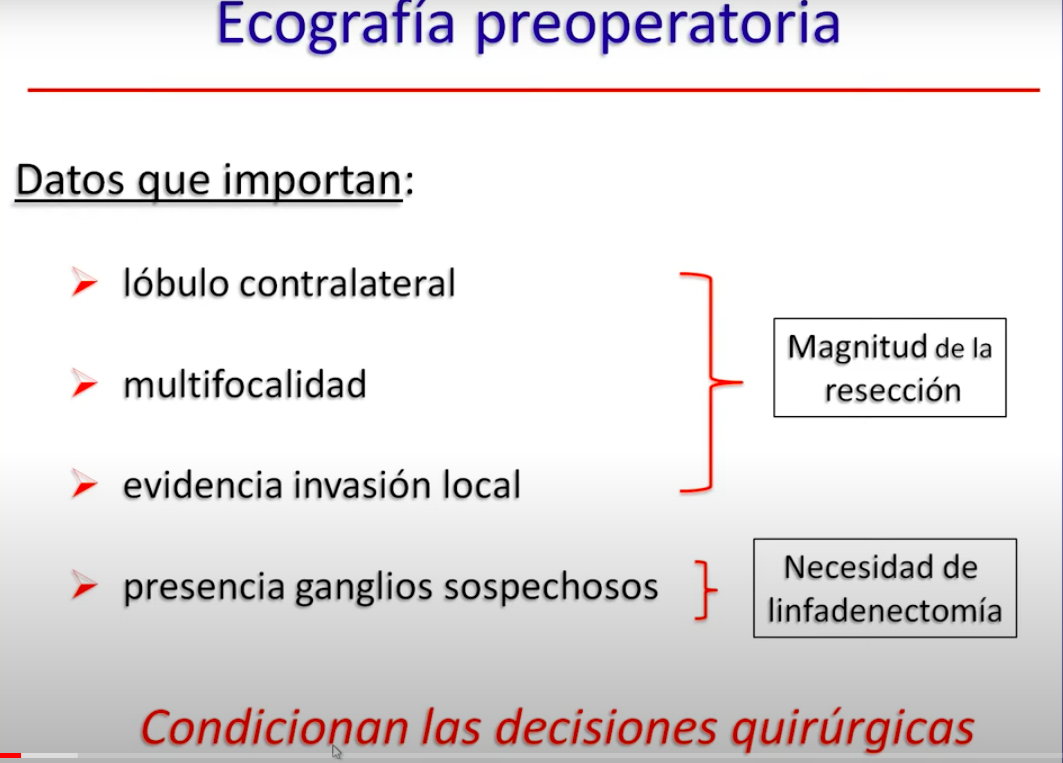 Tratamiento quirúrgico:
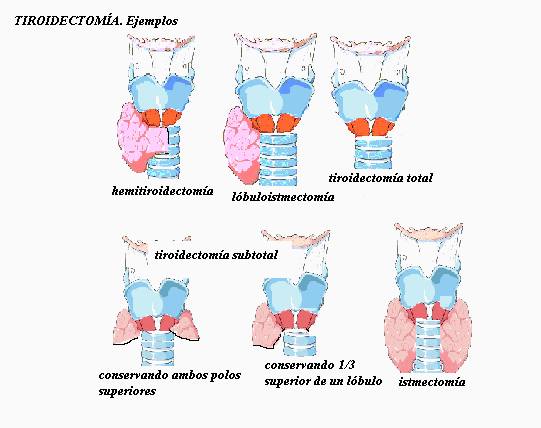 Indicaciones Hemitiroidectomia
Ventajas Tiroidectomia Total 


Menor posibilidad de recidiva.

Facilita la ablación con I131

Permite seguimiento con Tiroglobulina
Tumor < 4 cm 

No extensión extratiroidea

No metástasis ganglionares Cervicales

No metástasis a distancia

No antecedente de RXT
Tiroidectomia Total (TT)
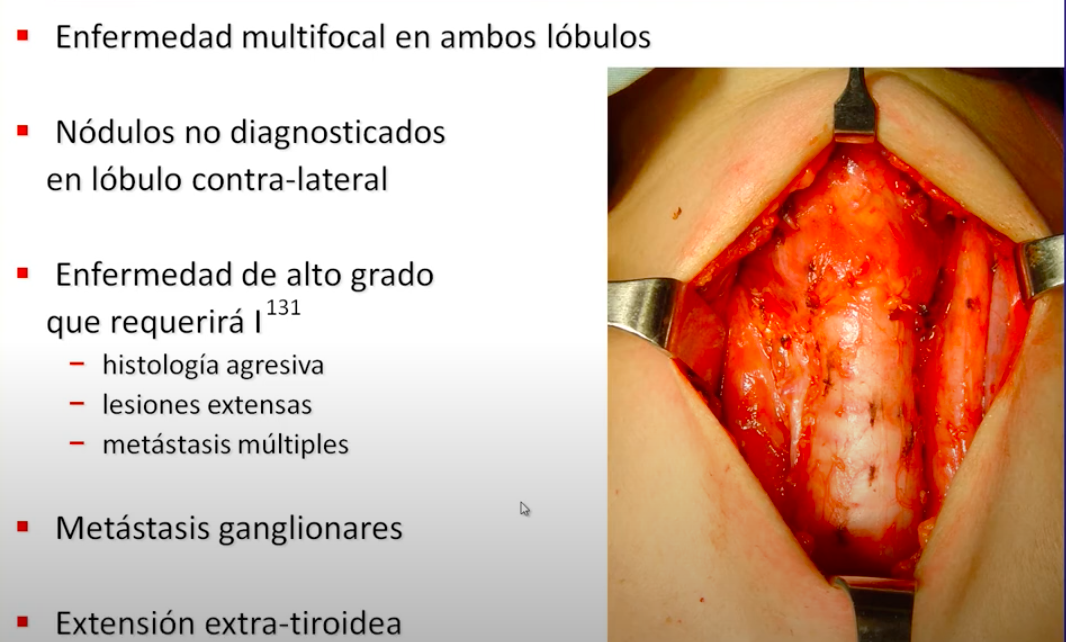 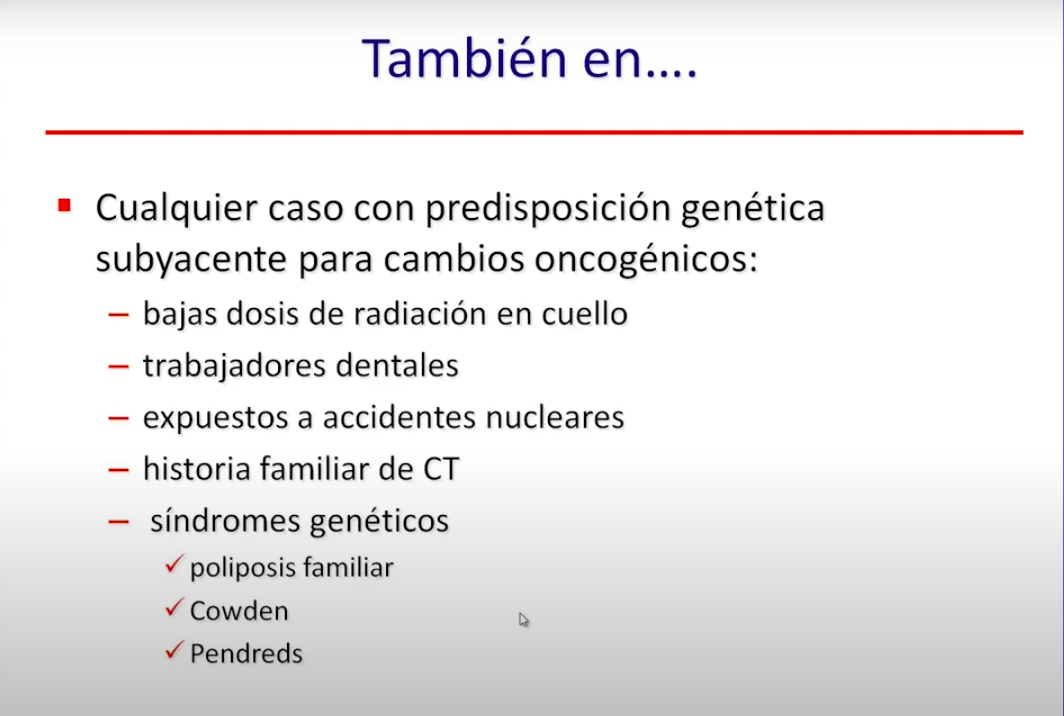 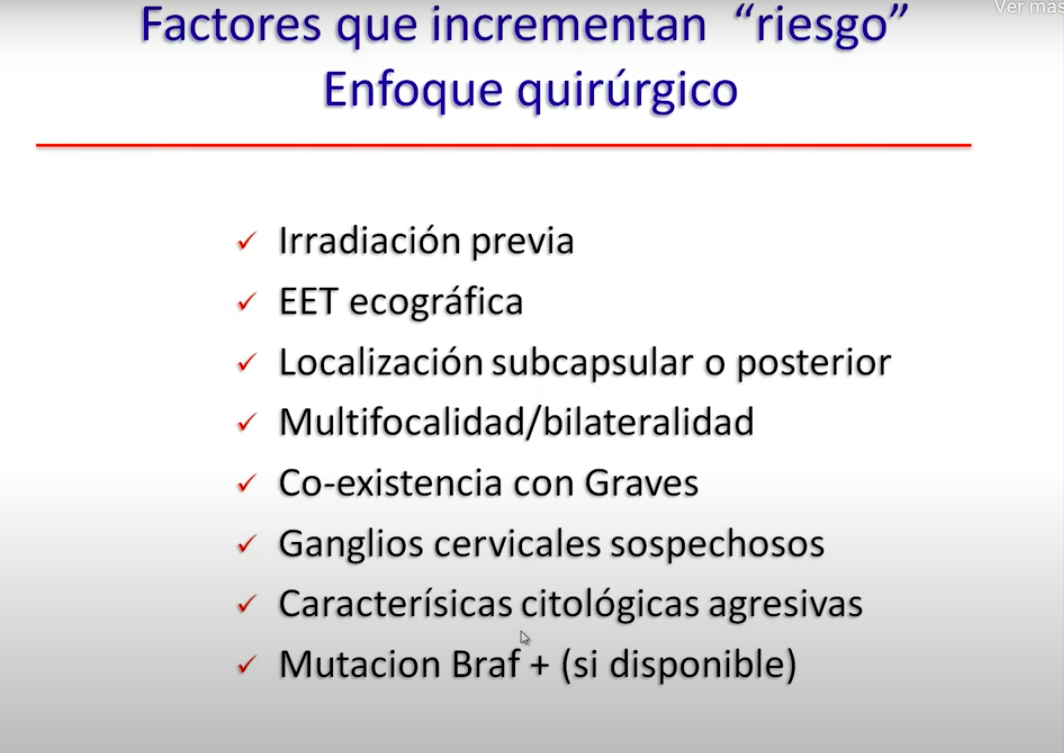 CARCINOMA MEDULAR: TIROIDECTOMIA TOTAL + VACIAMIENTO CERVICAL 
		                  PRIMERO DESCARTAR FEOCROMITOMA!!!

CARCINOMA ANAPLASICO: TRATAMIENTO COMBINADO
		                       EXTIRPACION QUIRURGICA DE SER POSIBLE
		                       RADIOTERAPIA + QUIMIOTERAPIA
Complicaciones:
Hipoparatiroidismo (+ frecuente) 
Dosaje PTH y Calcio en el postoperatorio
Tratamiento ev o via oral con calcio +- Vit D

Lesión del Nervio LR (transitoria o definitiva)

Lesión Nervio Laringeo superior 

Hematoma Transfixiante (Urgencia)
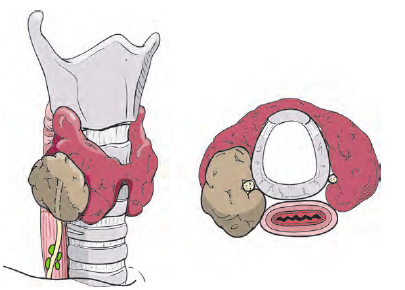 Tratamiento adyuvante:
Yodo 131:
Para carcinoma diferenciado de Tiroides.  
Destruye todo el tejido tiroideo residual
Objetivo:
		Destruir el carcinoma microscópico oculto
		Disminuir el riesgo de recidiva a largo plazo
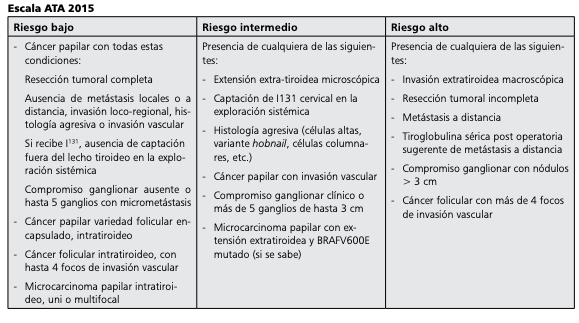 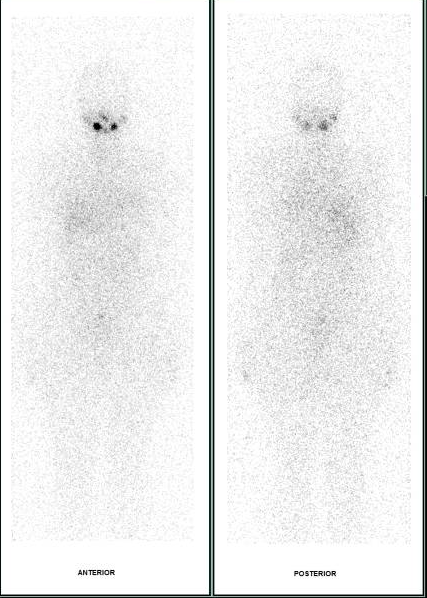 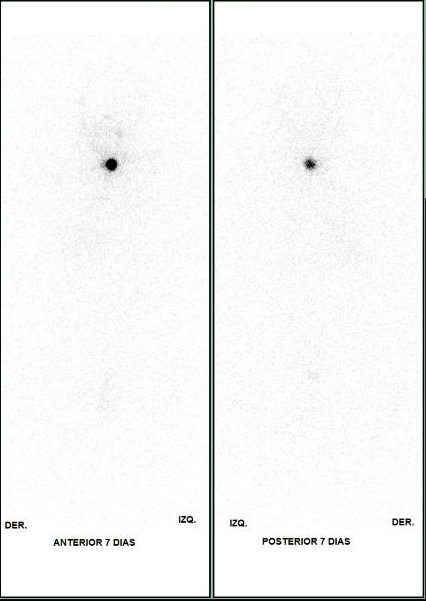 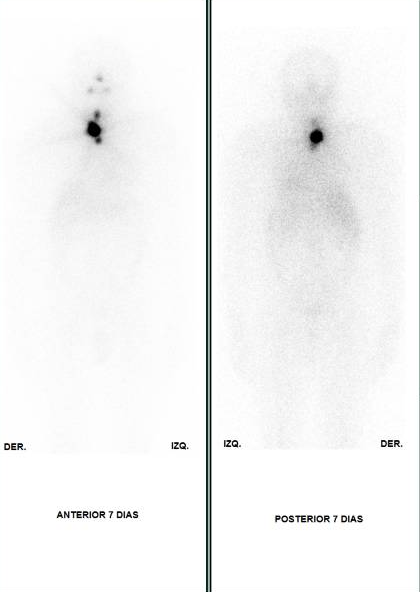 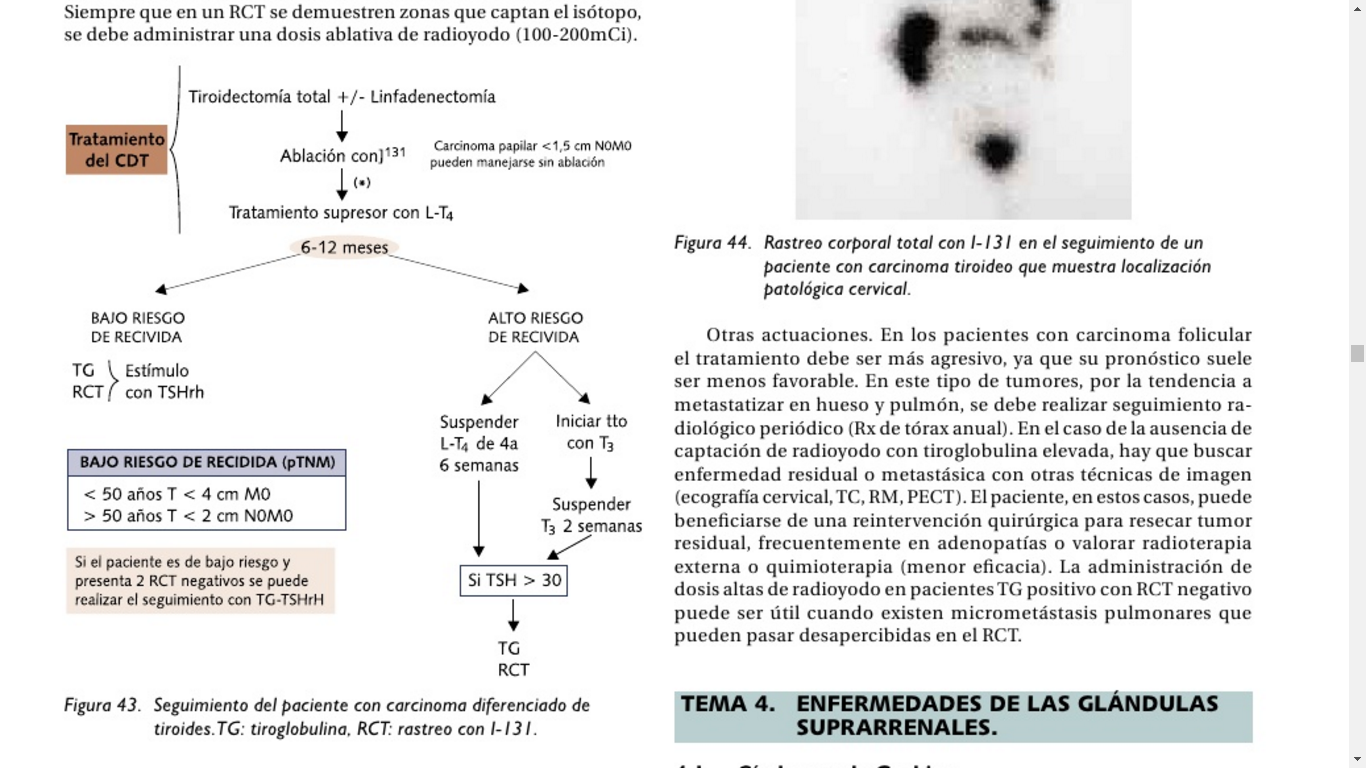 GLANDULAS PARATIROIDEAS
DERIVAN DEL 3° Y 4° ARCO BRANQUIAL.

MIDEN 4-6 mm DE LARGO.

 84% DE LO ADULTOS NORMALES TIENEN 4 GLANDULAS PARATIROIDES, 13% TIENE MÁS DE 4 Y 3% TIENE 3 GLANDULAS.
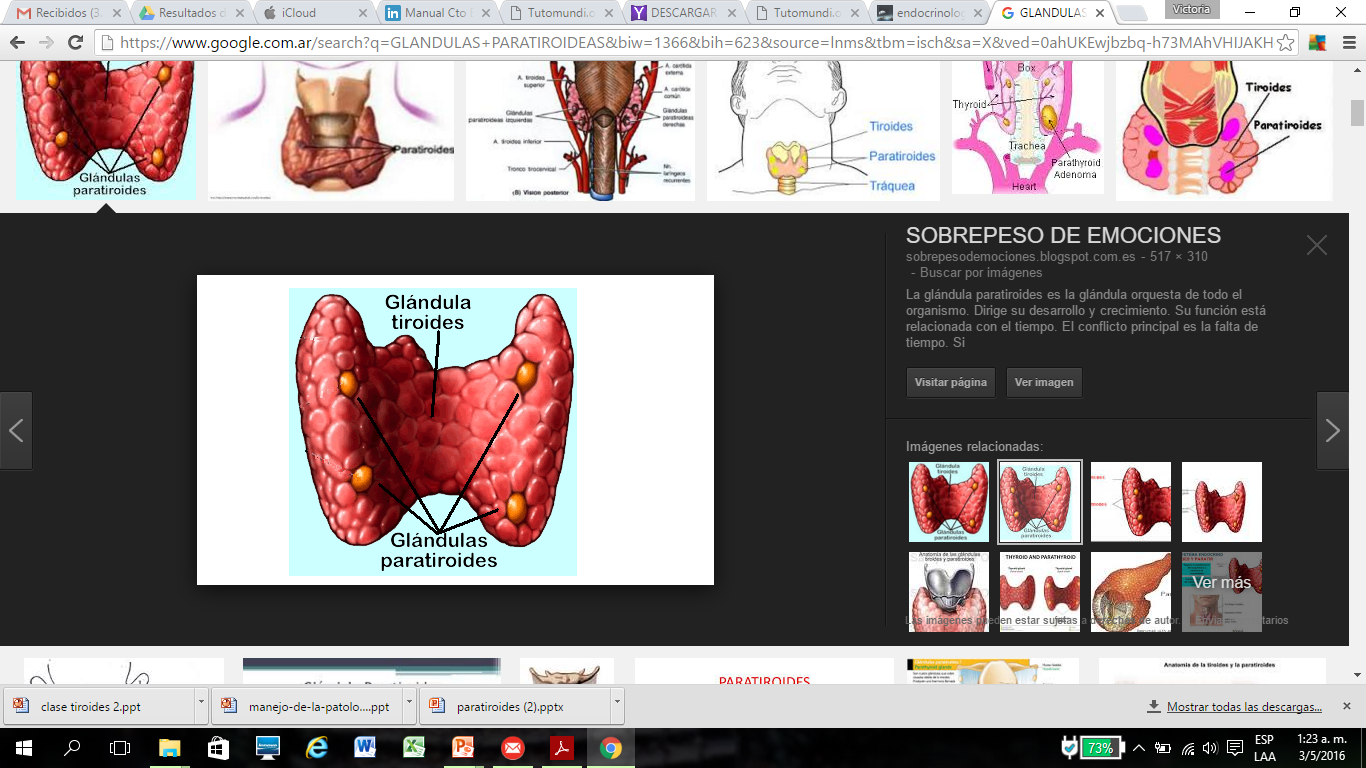 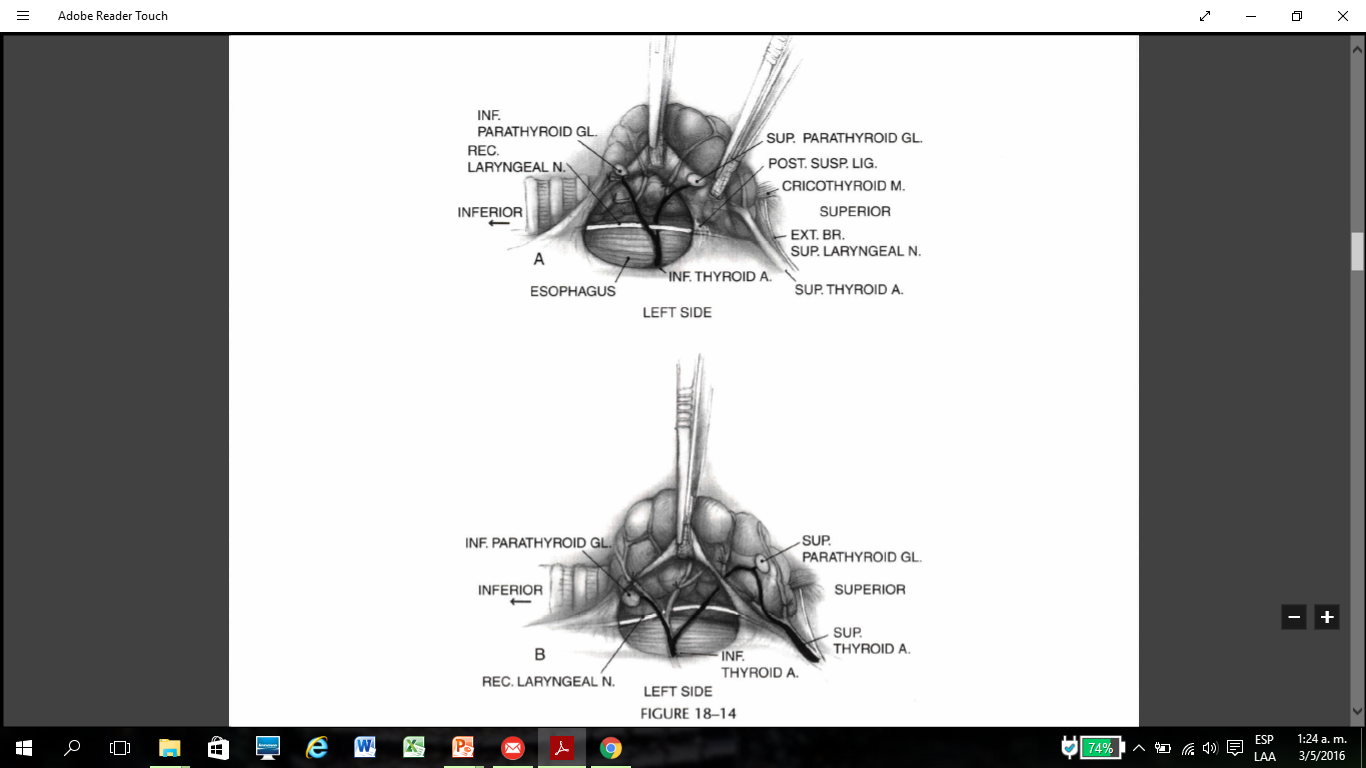 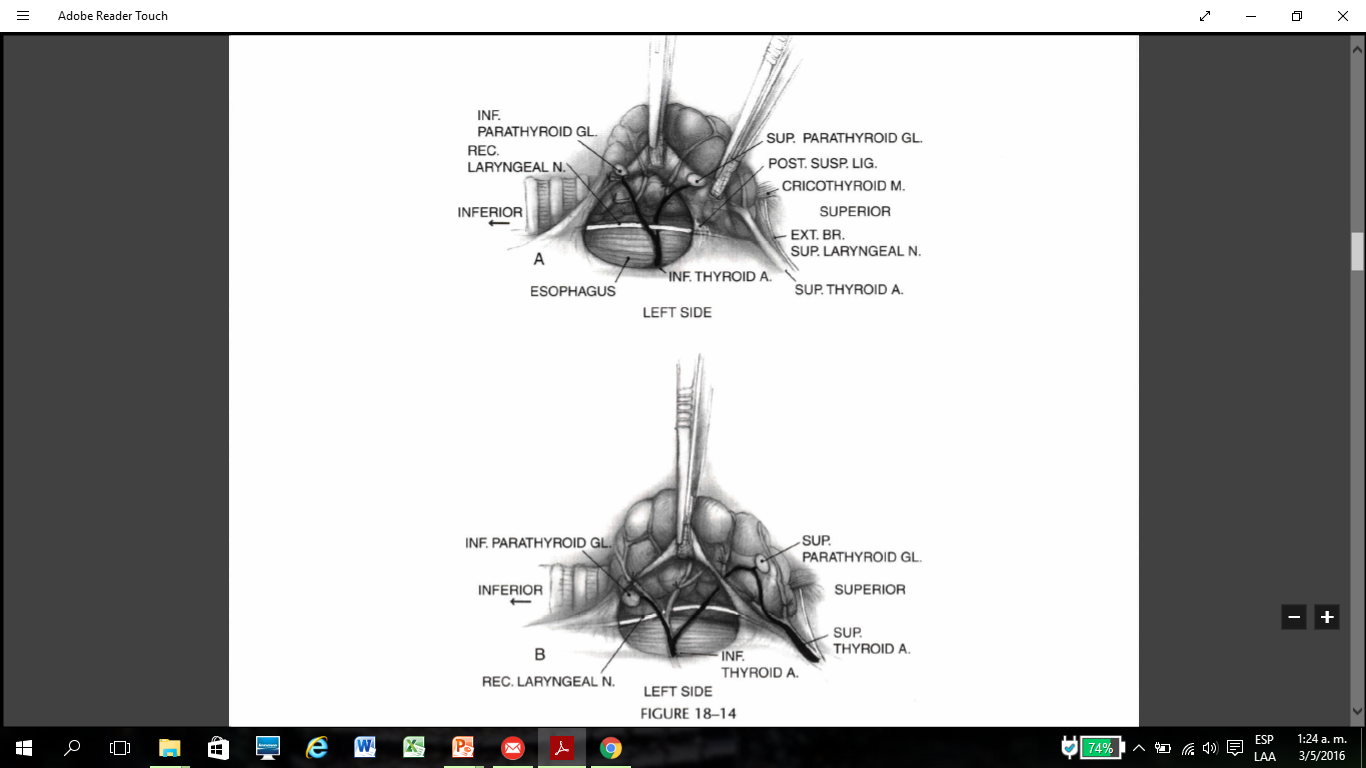 HIPERPARATIROIDISMO:

	PRIMARIO: EN AUSENCIA DE UN ESTIMULO CONOCIDO, UNA O MAS GLANDULAS 	SECRETAN PTH EN EXCESO

	SECUNDARIO:  AUMENTO DE PTH INDUCIDO POR HIPOCALCEMIA E 	HIPERFOSFATEMIA ASOCIADA A INSUFICIENCIA RENAL

	TERCIARIO: EN INDIVIDUOS CON HPT SECUNDARIO UNA GLANDULA SE VUELVE 	AUTONOMA E HIPERSECRETORA.
ADENOMA PARATIROIDEO

ES LA LESION MÁS COMUN. 75-80% DE LOS HPT PRIMARIOS.

HIPERPLASIA PARATIROIDEA

ESPORADICA O FAMILIAR (NEM 1 O 2)
AUMENTO DE TAMAÑO DE LAS 4 GLANDULAS, LAS INFERIORES SUELEN SER MAS GRANDES

CANCER PARATIROIDEO

NEOPLASIA RARA.  REPRESENTA 0,5-2% DE LOS HPT PRIMARIOS
NEM 1
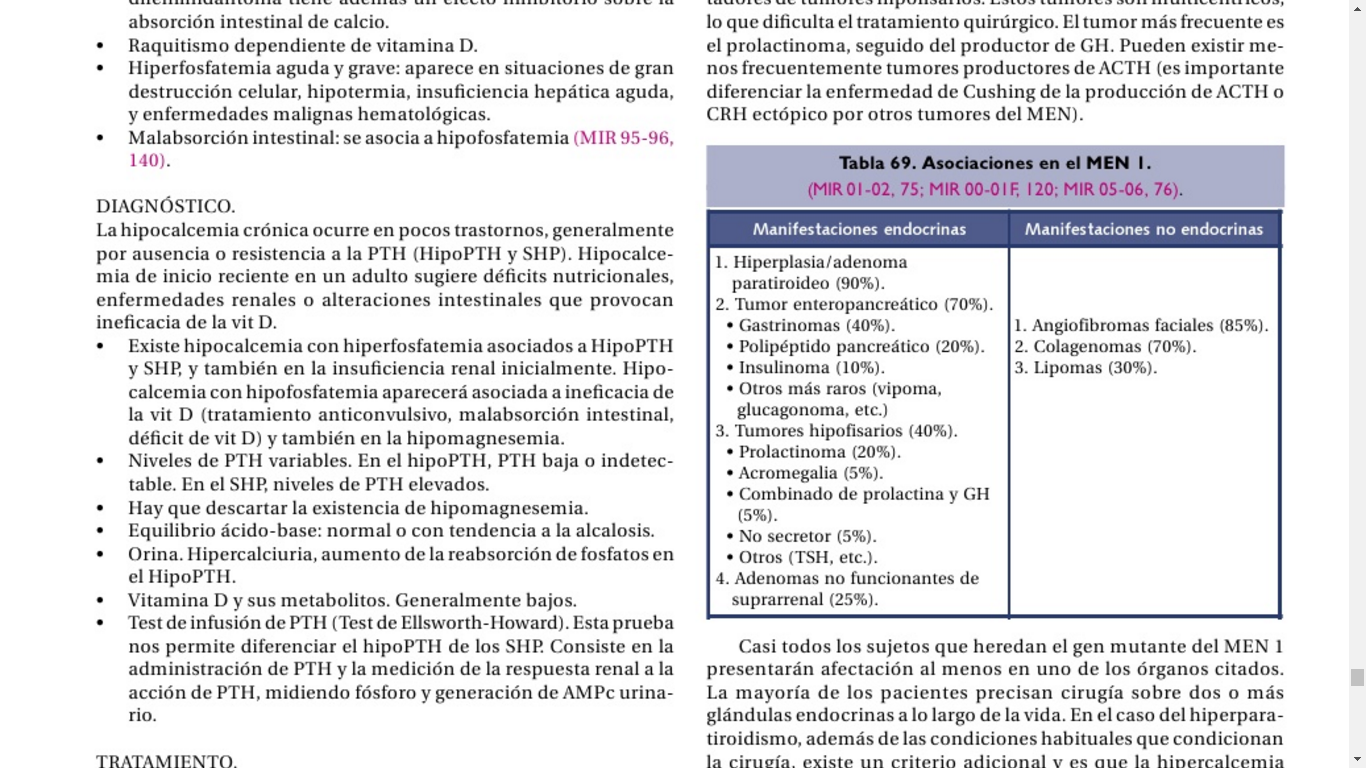 NEM 2
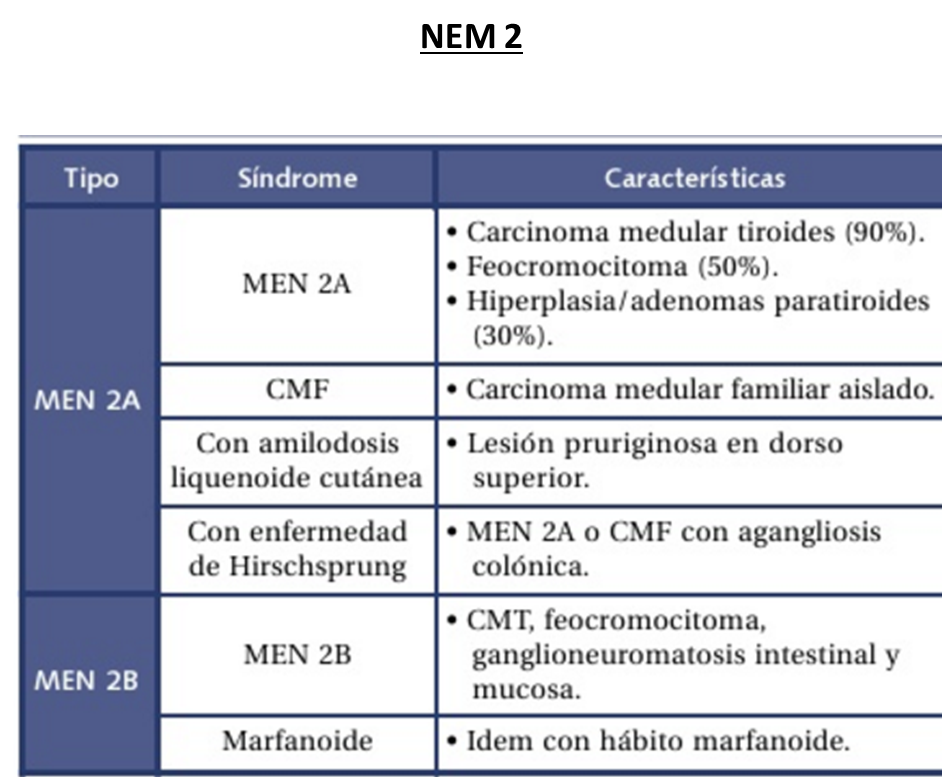 CLINICA

ASINTOMATICO

 HTA (50-70%)

 ULCERA PEPTICA – GASTRITIS
PANCREATITIS AGUDA. COLELITIASIS
 CEFALEA,ASTENIA, DEBILIDAD MUSCULAR PROXIMAL, ESTREÑIMIENTO, ANEMIA, POLIURIA.

AFECTACION OSEA: OSTEITIS FIBROSA QUISTICA, OTEOPENIA.
		       SILENTE O CON DOLOR LOCAL Y FRACTURAS PATOLOGICAS

AFECTACION RENAL: NEFROLITIASIS Y NEFROCALCINOSIS
DIAGNOSTICO

LBT: HIPERCALCEMIA CON HIPOFOSFATEMIA

         VALORES ELEVADOS DE PTH

         ACIDOSIS METABOLICA (ELIMINACION BICARBONATO)
         VIT D ELEVADA

         ORINA: HIPERCALCIURIA, DISMINUCION DE REABSORION TUBULAR DE            	      FOSFATOS Y AMPc URINARIO AUMENTADO

LOCALIZACION: ECOGRAFIA CERVICAL Y GAMMAGRAFIA CON Tc-SESTA-MIBI
	            TAC O RMN
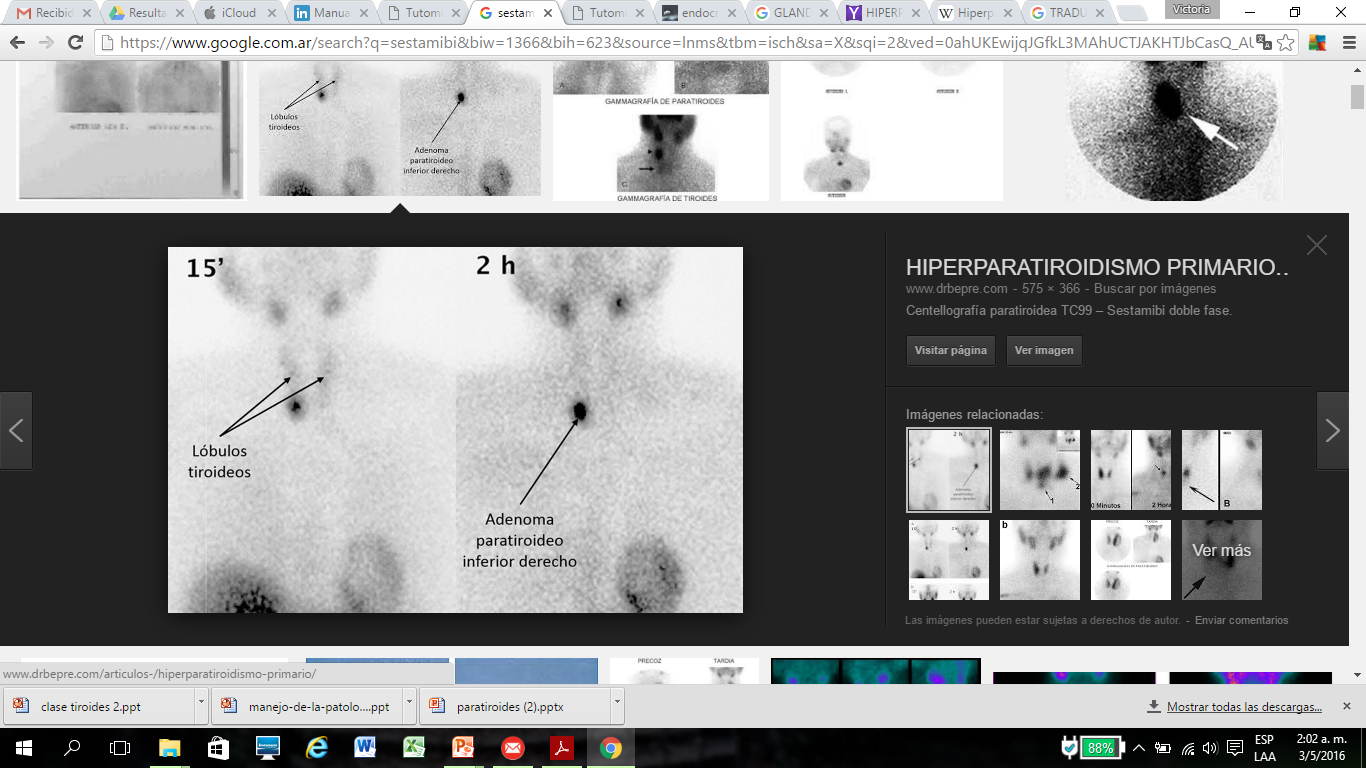 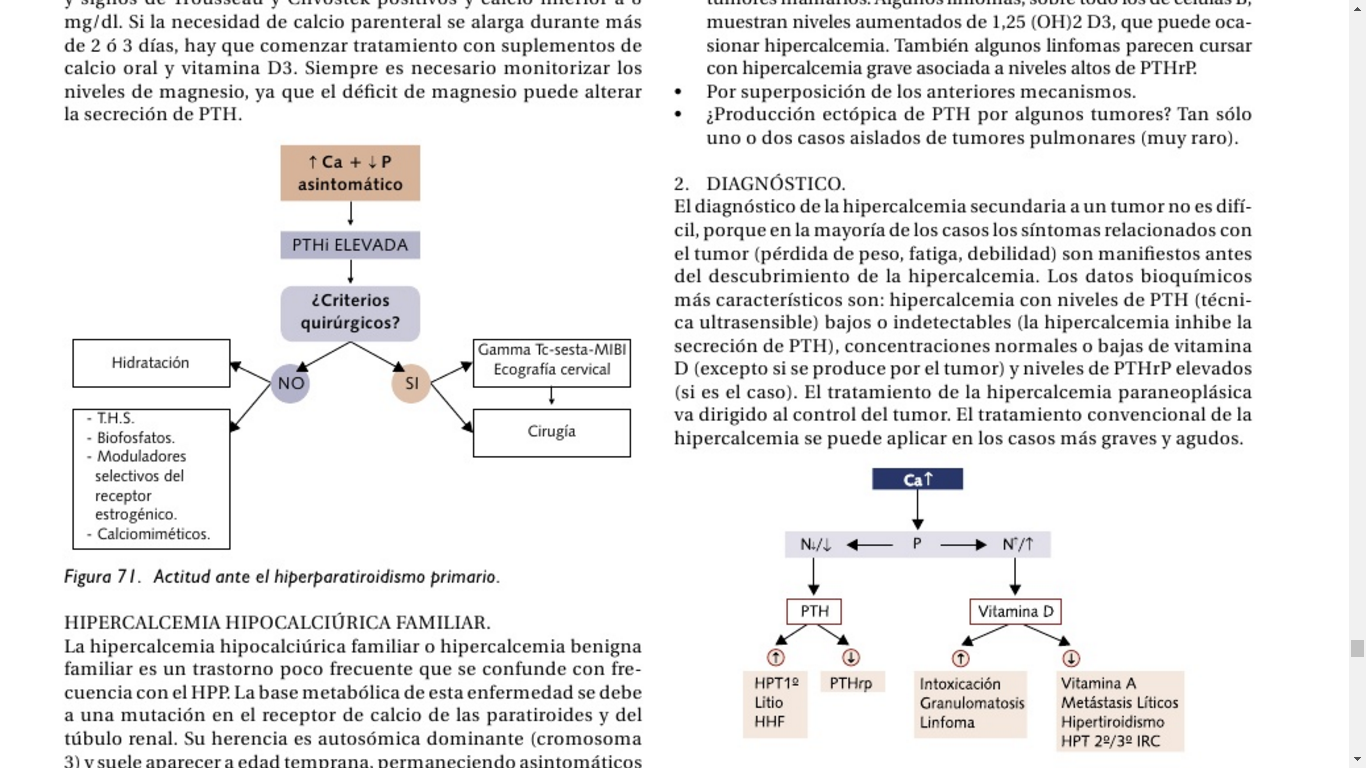 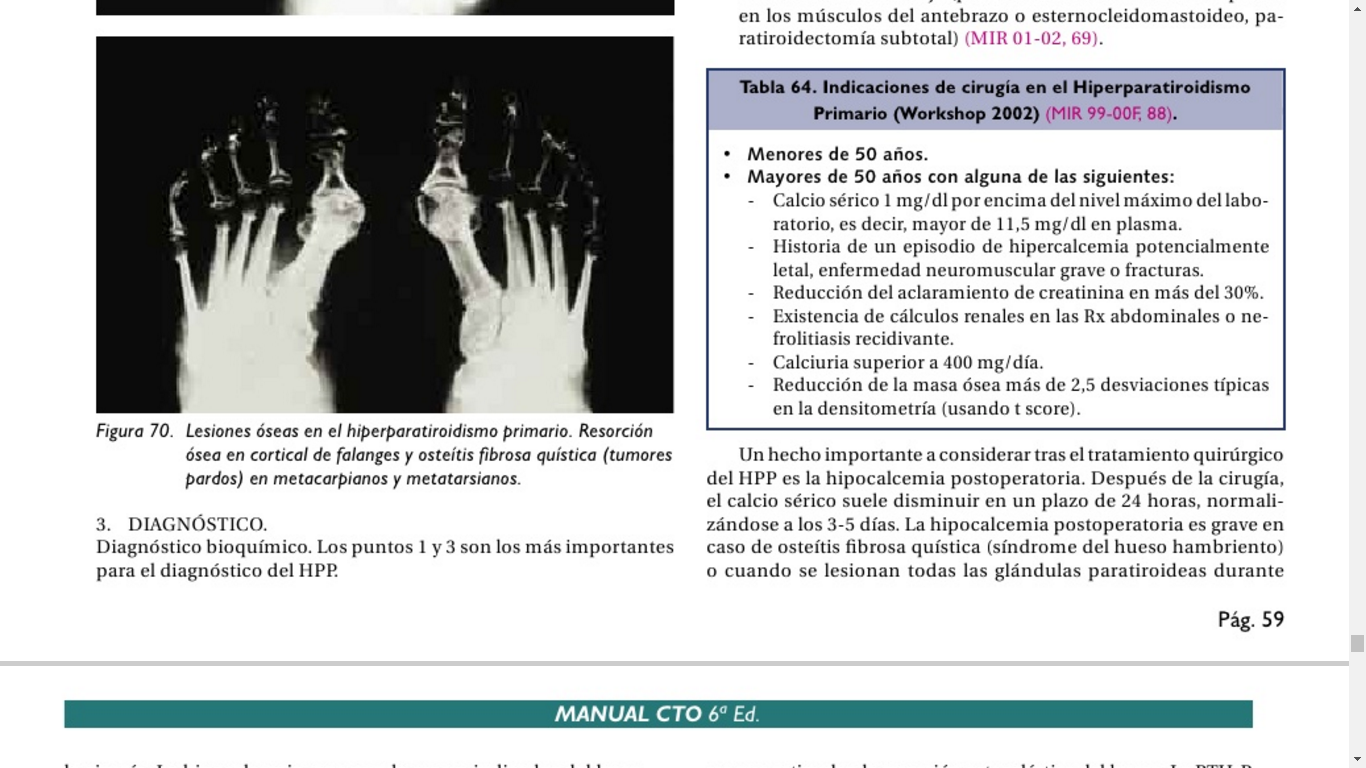 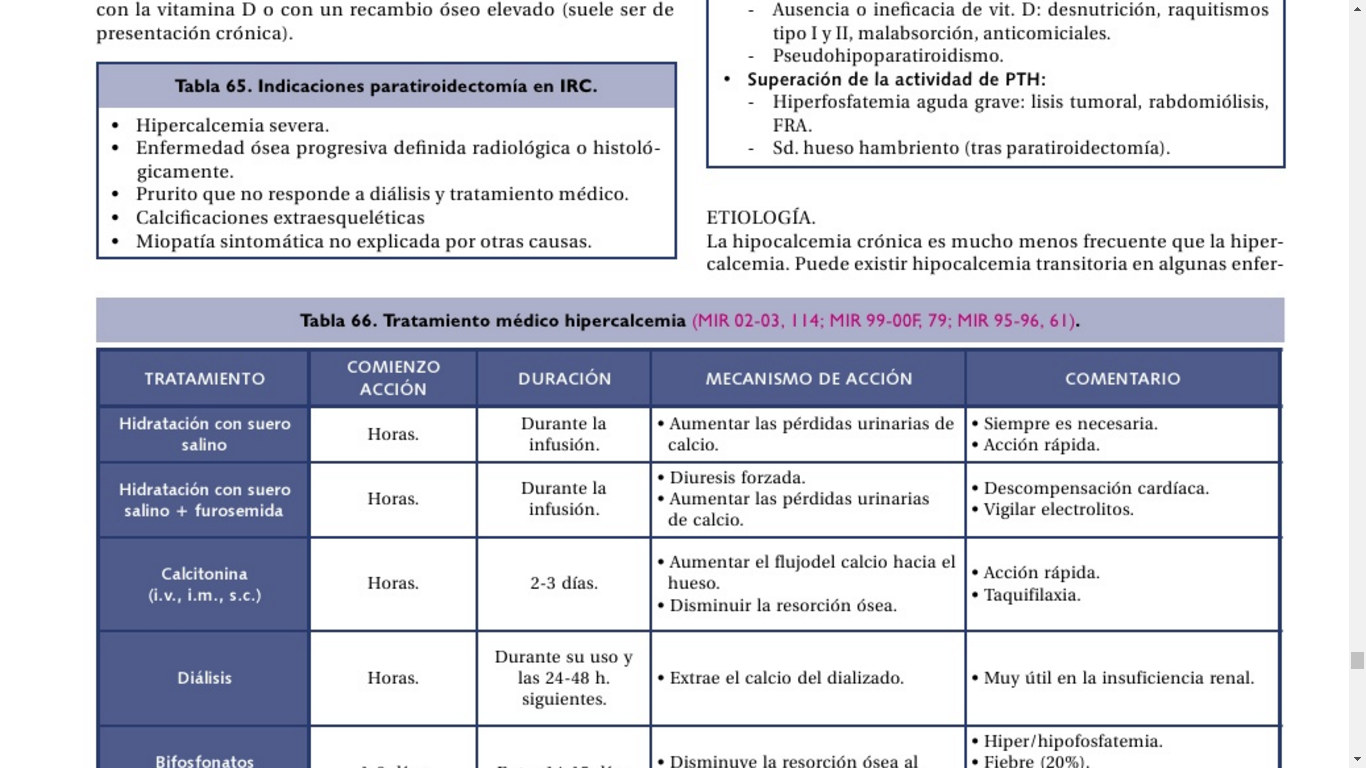 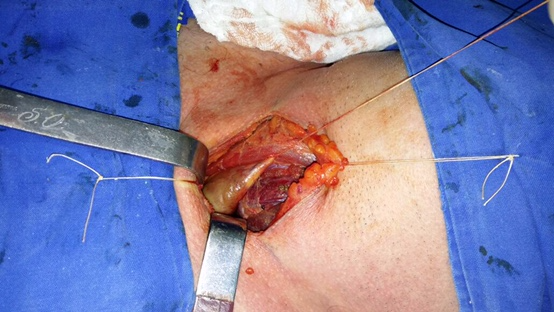 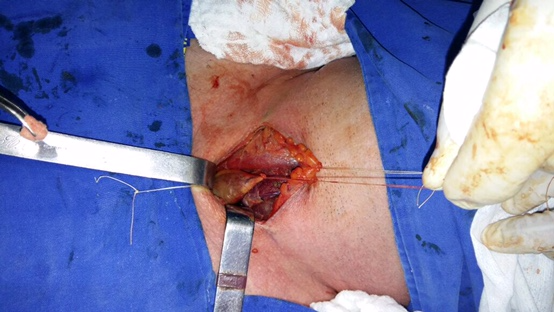 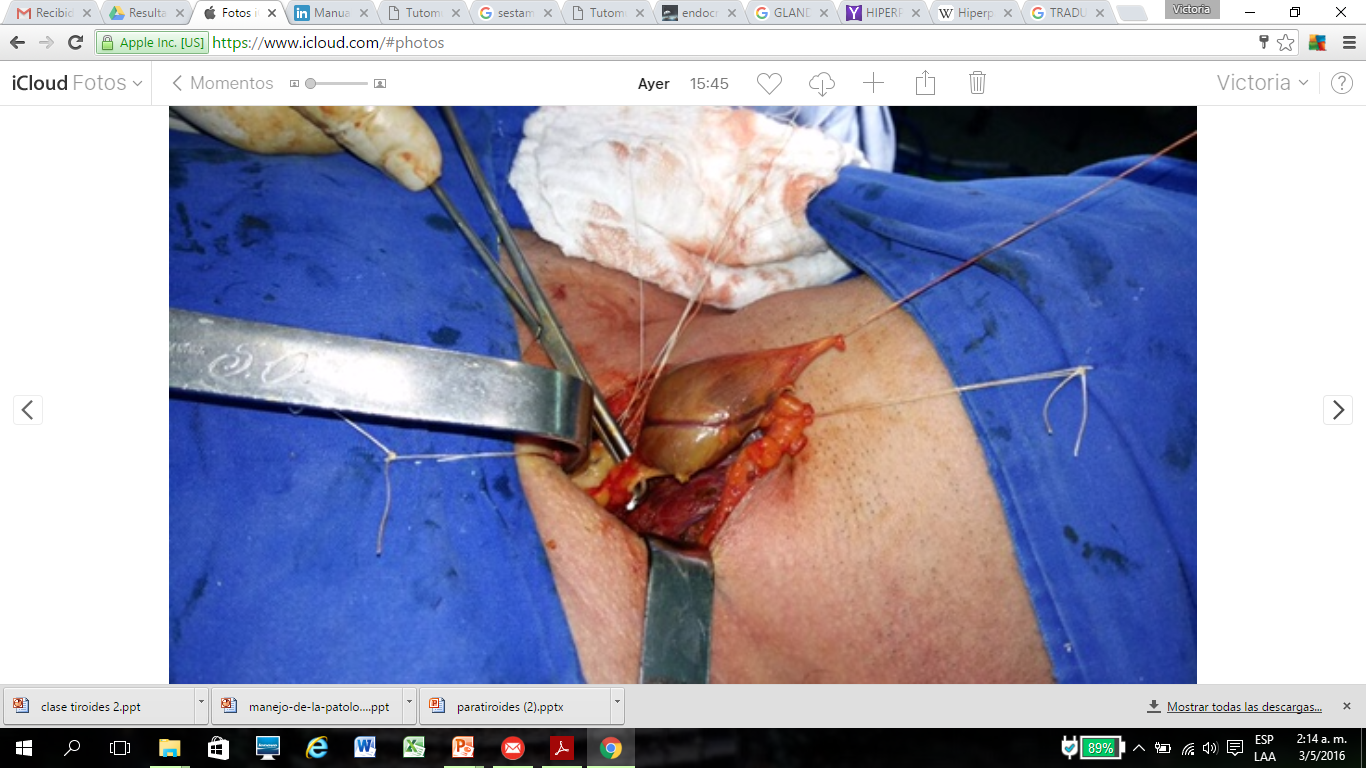 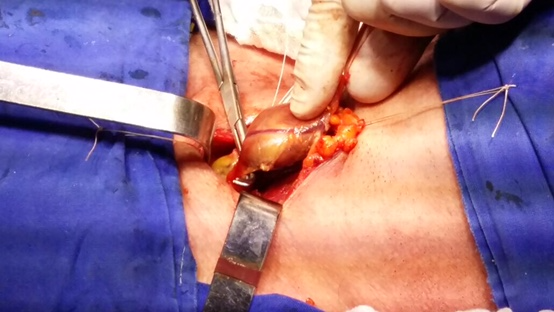 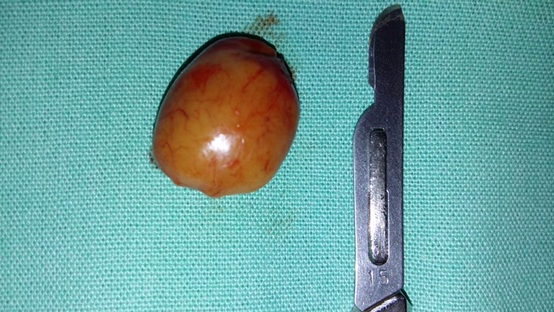